Tek değişkenli Lineer regresyon
Ev fiyatları
Fiyat
(x1000 dolar)
Boyut (feet2)
Eğitim Seti
Notation:
 
   m = Eğitim örnekleri sayısı
   x = “input” değişkenleri / öznitelikleri
   y = “output” değişkenleri / “hedef” değişkenleri
Eğitim Seti
h’yi nasıl ifade ederiz?
Öğrenme Algoritması
Ev boyutu
Tahminlenen Fiyat
h
hipotez
x
Tahminlenen
y
Tek değişkenli lineer regresyon.
Univariate lineer regresyon.
Maliyet fonksiyonu
Eğitim Seti
Hipotez:
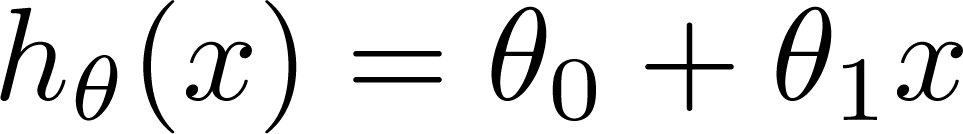 ‘s:      Parametreler
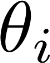 Nasıl seçmeliyiz?
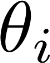 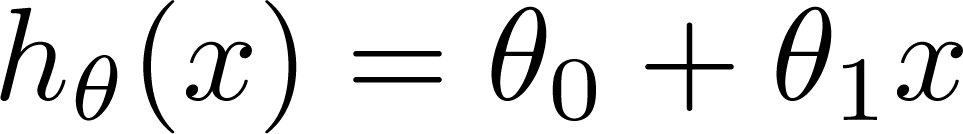 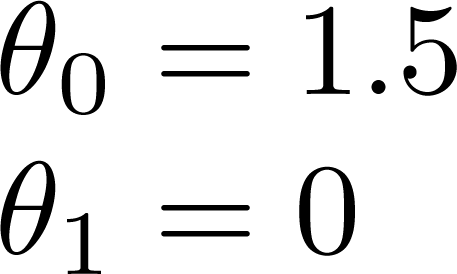 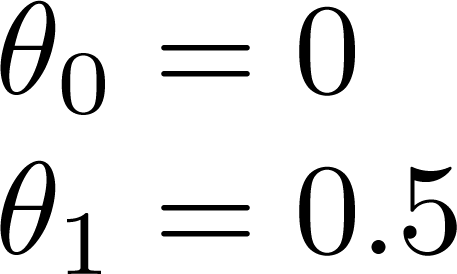 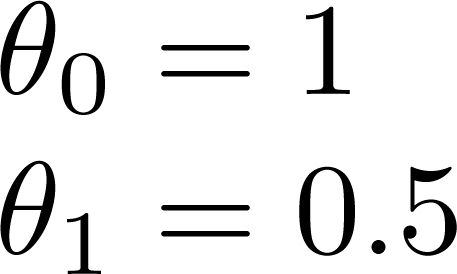 y
x
‘i öyle seçmeliyiz ki                              	     ,             eğitim verileri için    ‘ye yakın olmalıdır.
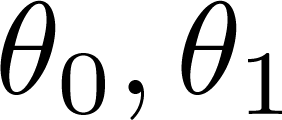 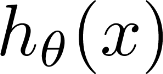 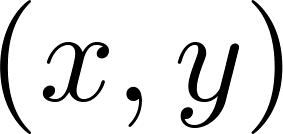 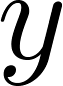 Maliyet fonksiyonu çıkarım I
Sadeleştirilmiş
Hipotez:
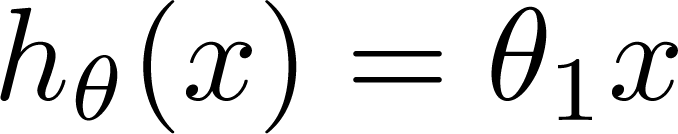 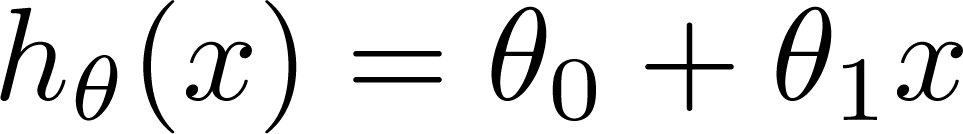 Parametreler:
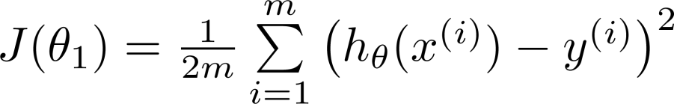 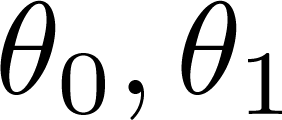 Maliyet Fonksiyonu :
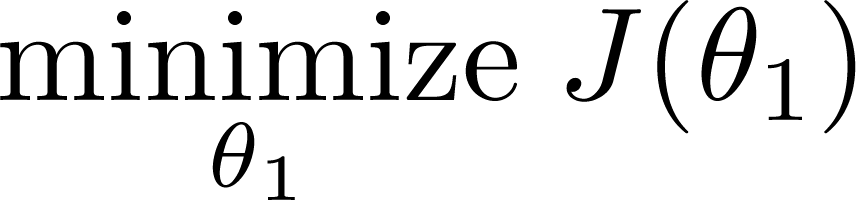 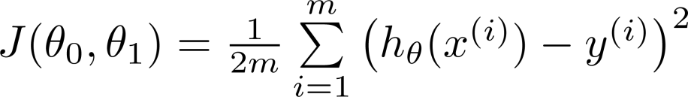 Hedef :
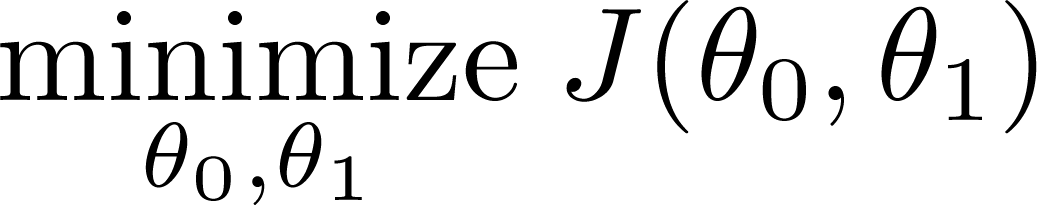 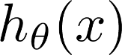 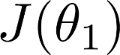 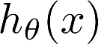 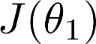 y
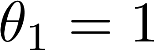 x
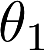 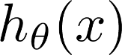 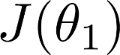 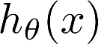 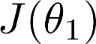 y
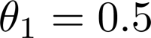 x
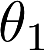 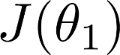 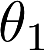 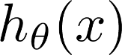 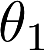 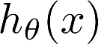 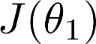 y
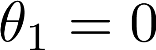 x
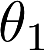 Maliyet fonksiyonu çıkarım II
Hipotez :
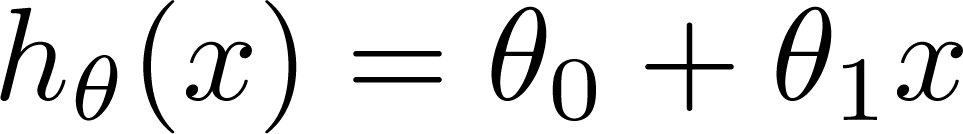 Parametreler :
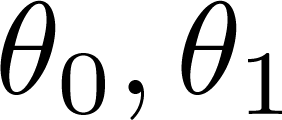 Maliyet Fonksiyonu :
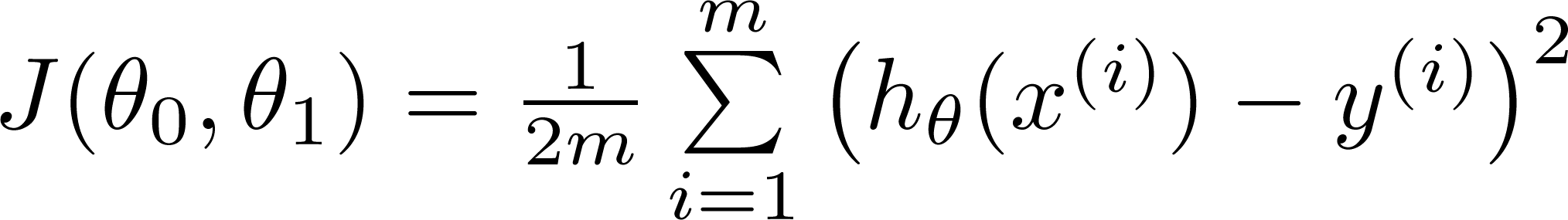 Hedef :
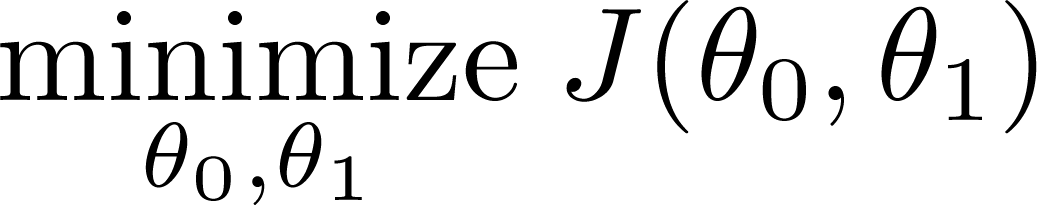 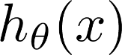 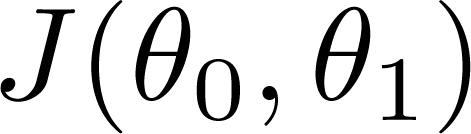 (for fixed           , this is a function of x)
(function of the parameters            )
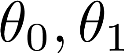 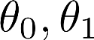 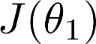 Price ($) 
in 1000’s
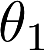 Size in feet2 (x)
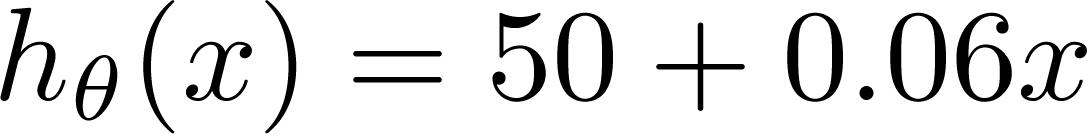 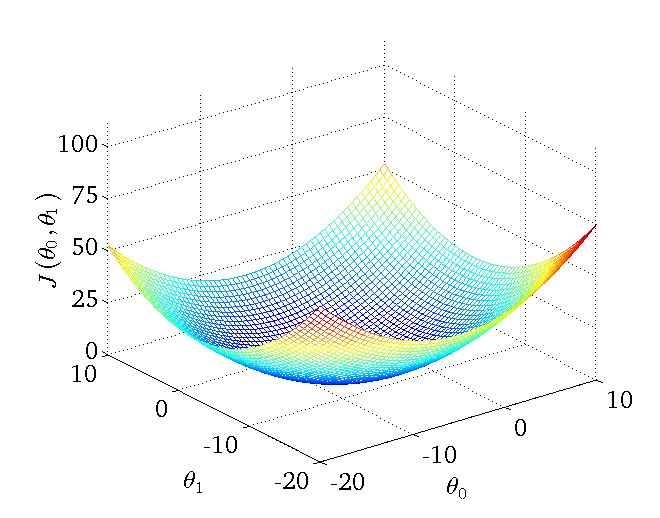 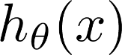 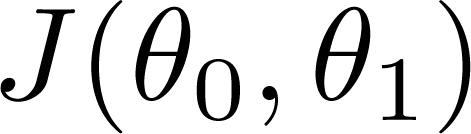 (for fixed           , this is a function of x)
(function of the parameters            )
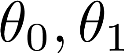 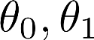 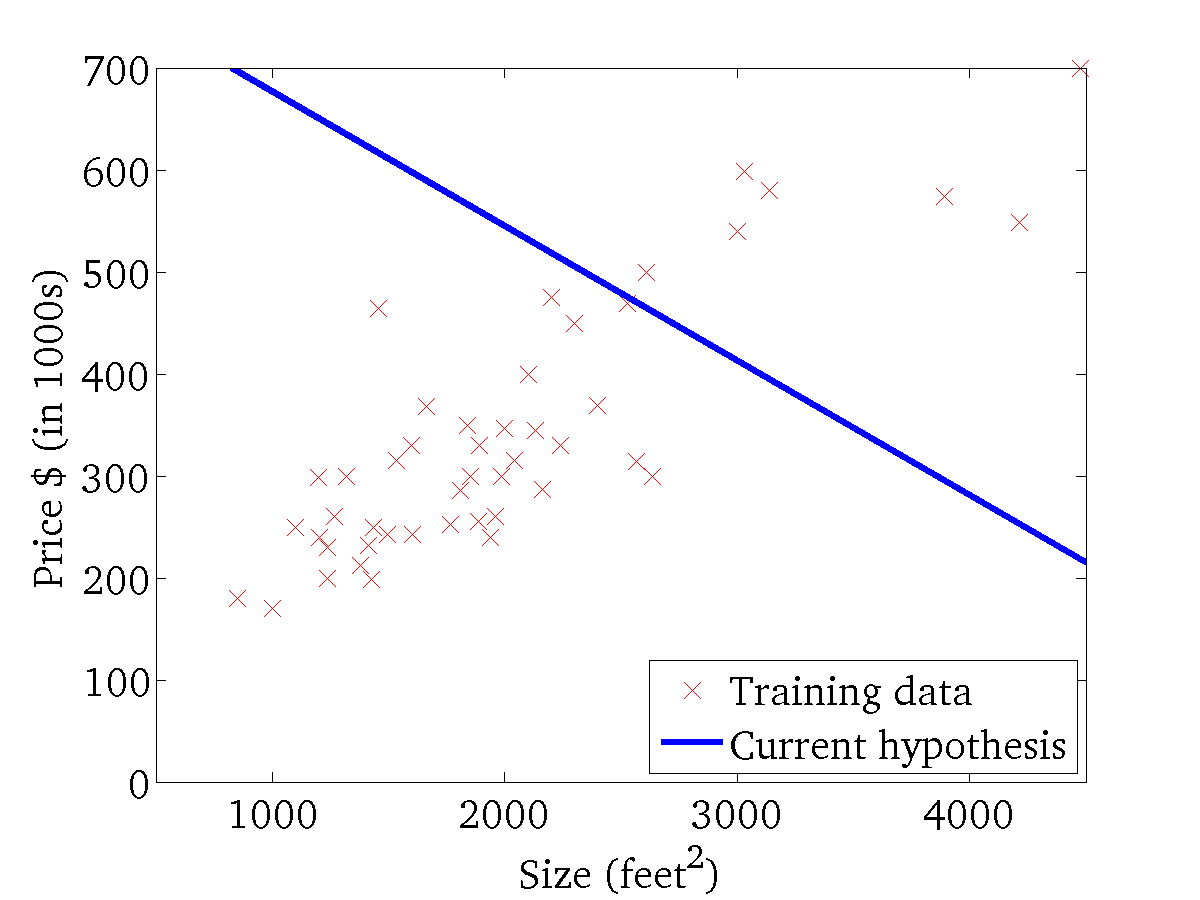 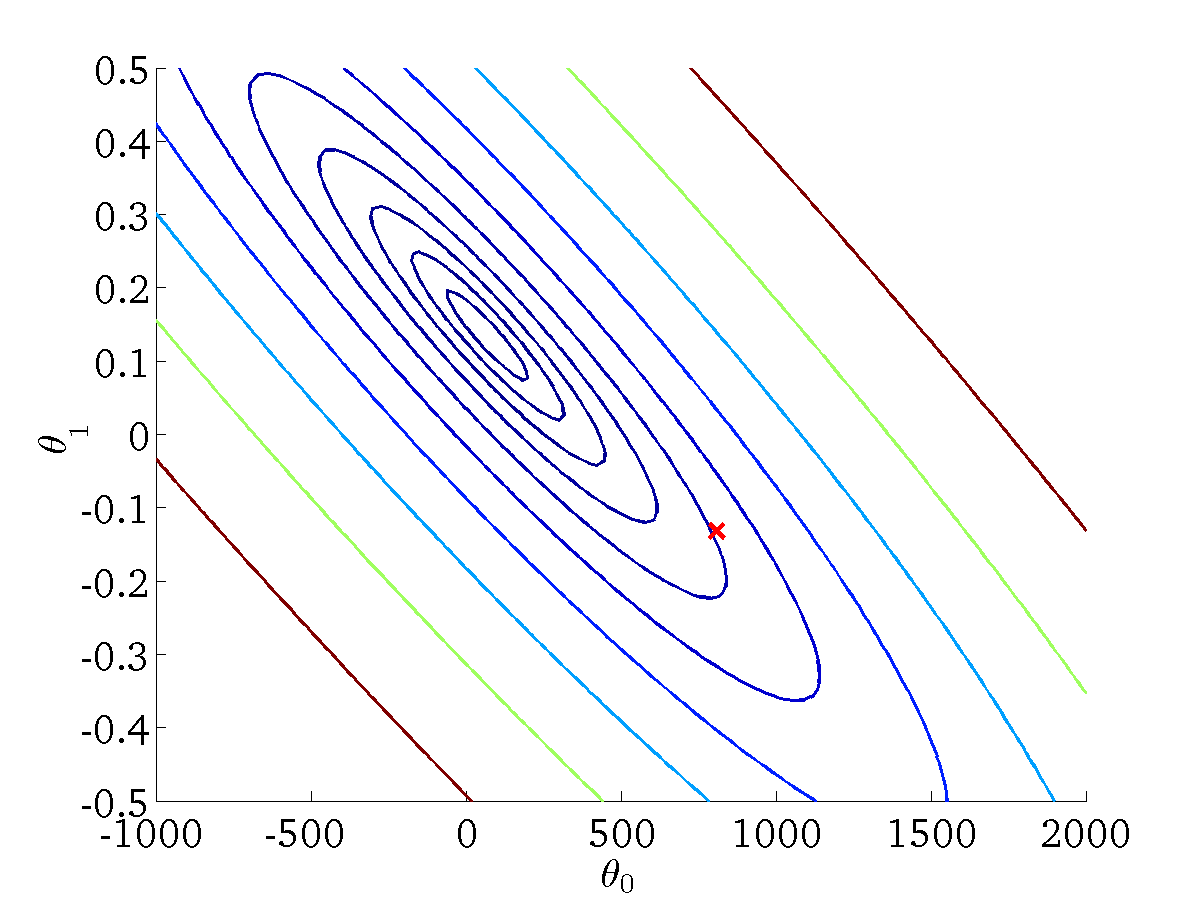 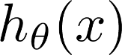 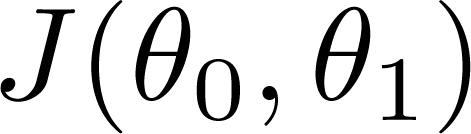 (for fixed           , this is a function of x)
(function of the parameters            )
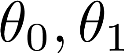 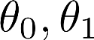 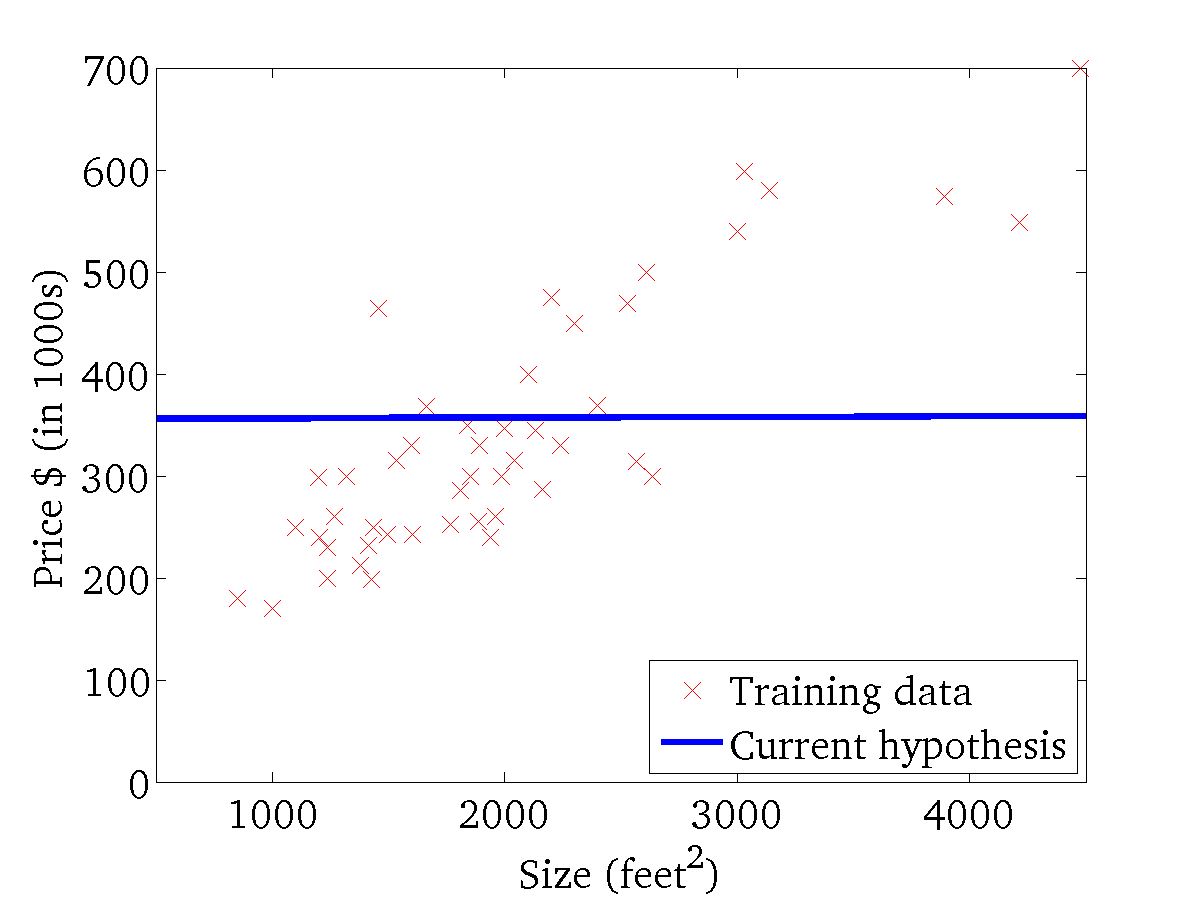 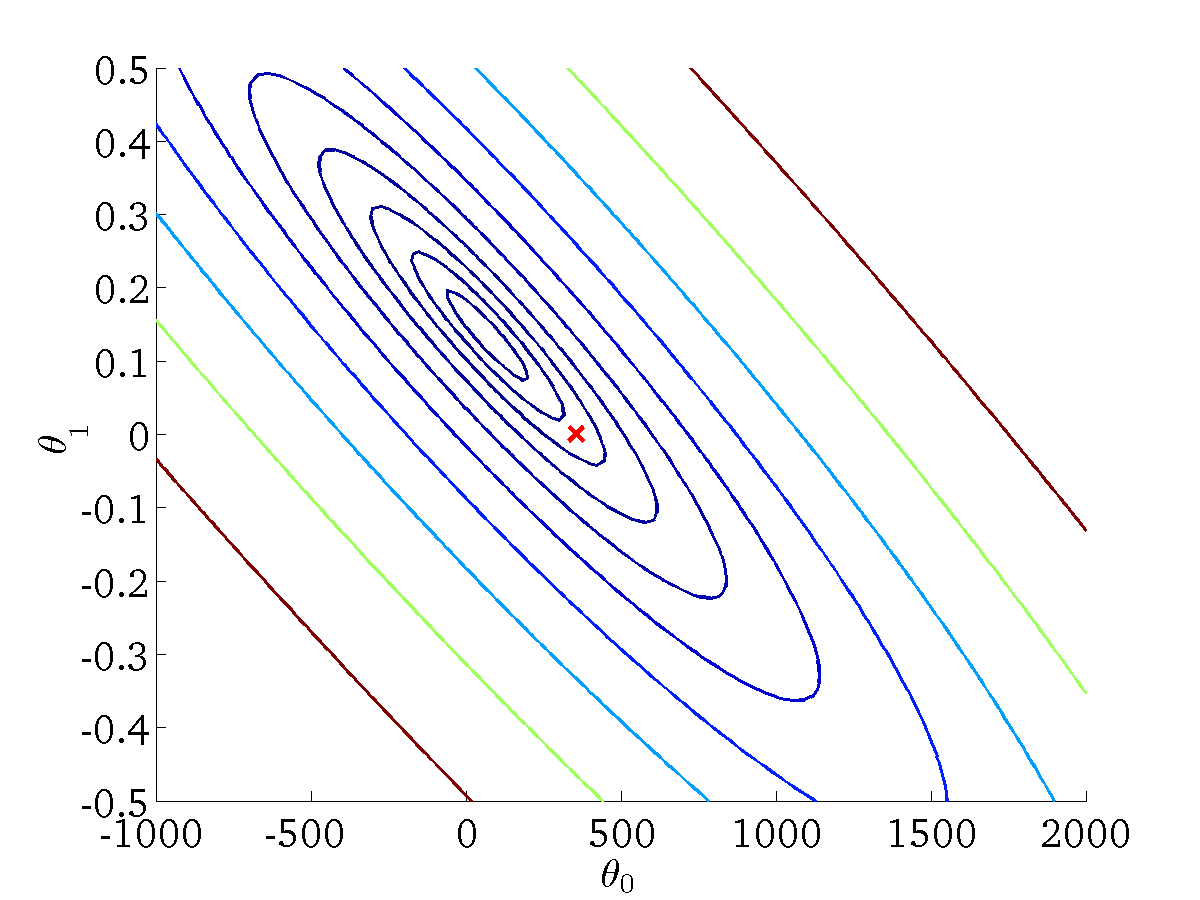 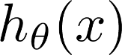 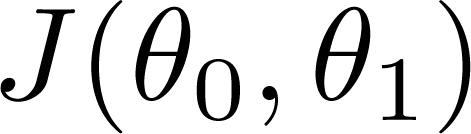 (for fixed           , this is a function of x)
(function of the parameters            )
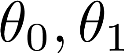 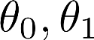 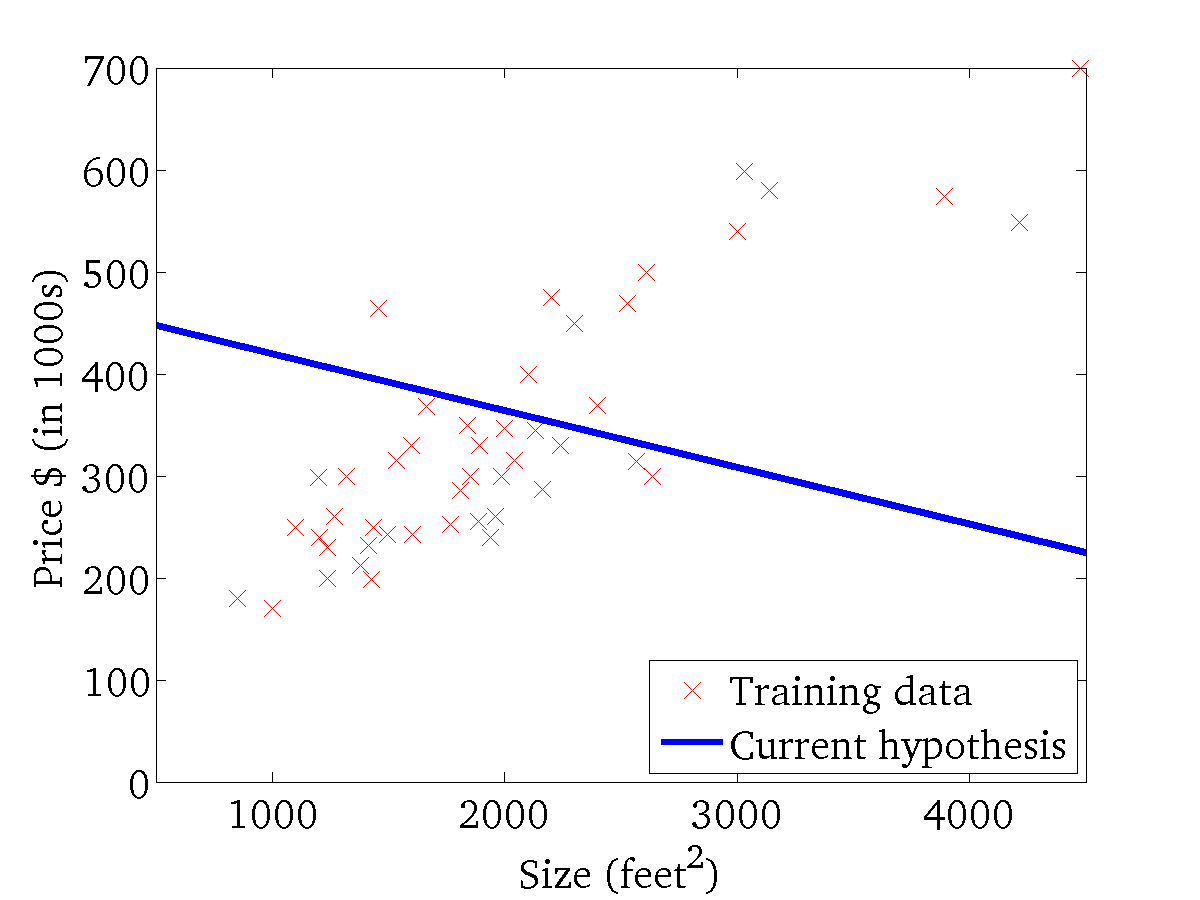 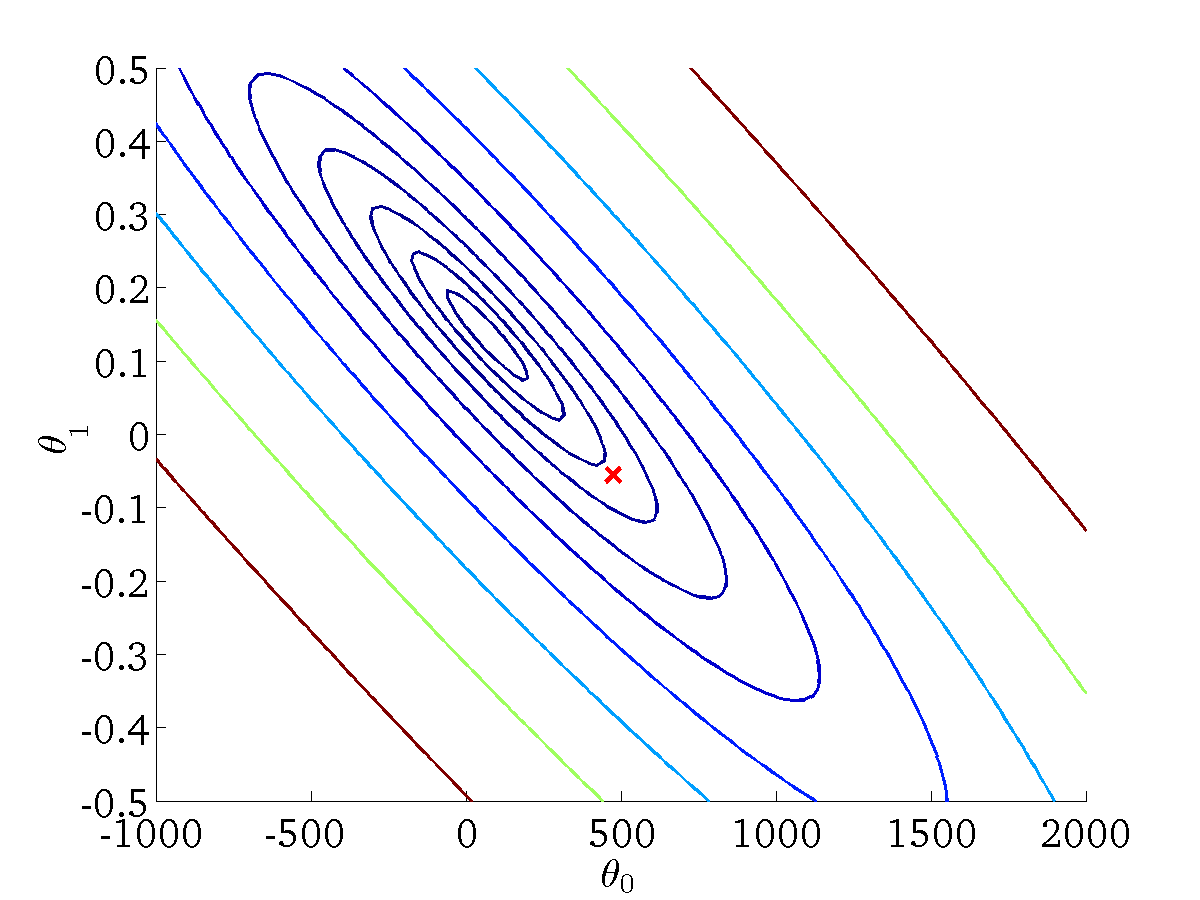 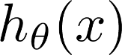 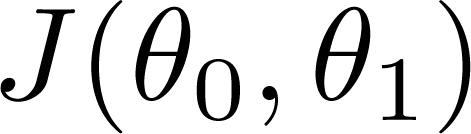 (for fixed           , this is a function of x)
(function of the parameters            )
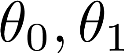 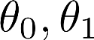 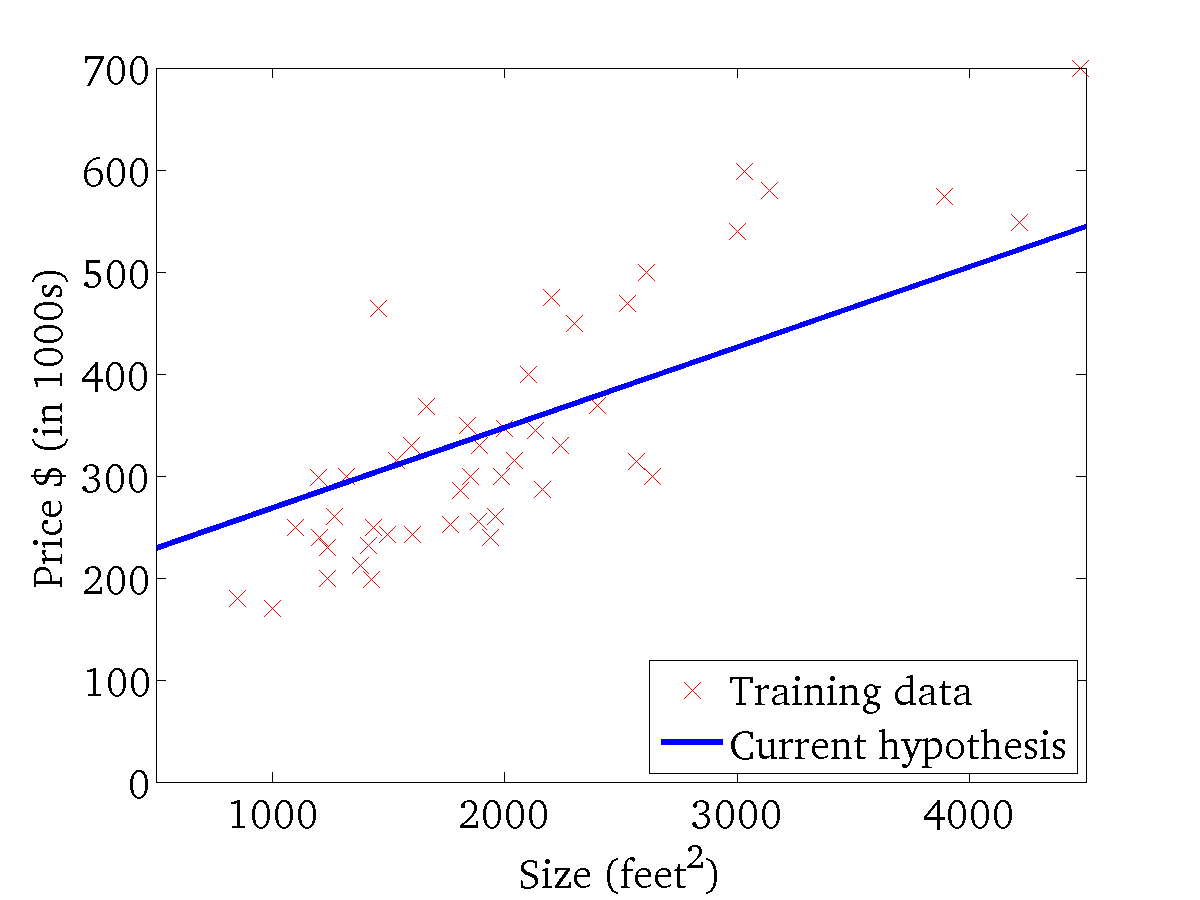 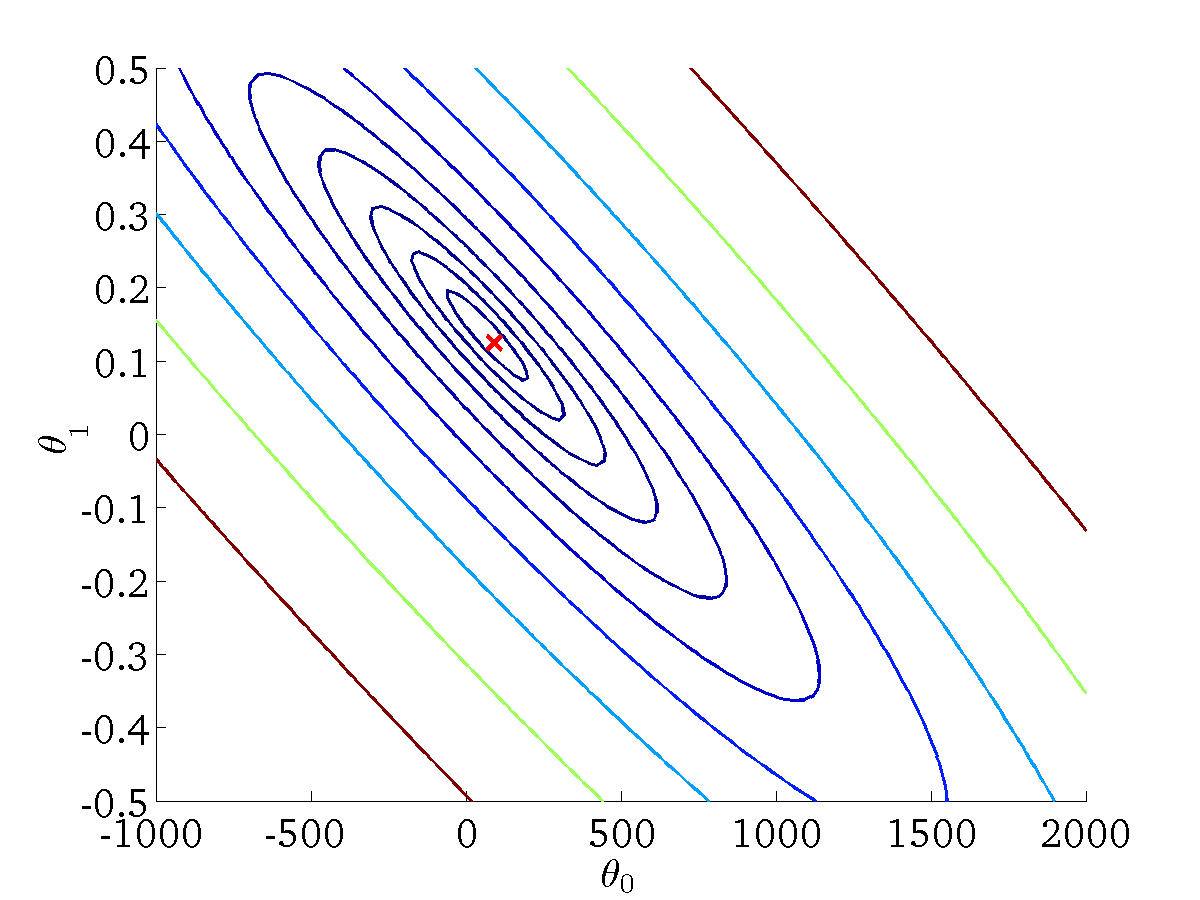 Gradyan inişi(Gradient descent)
Fonksiyonu var.
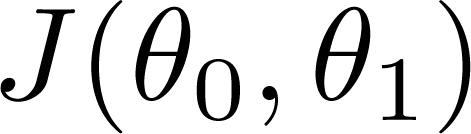 isteniyor.
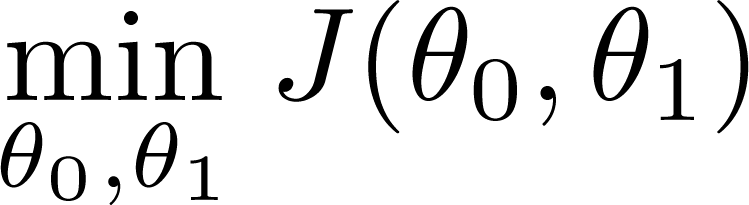 Genel hatları ile:
Bir              ile başla
                  azaltmak için,  bir minimuma ulaşana kadar               parametrelerini değiştir.
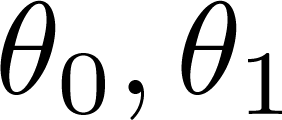 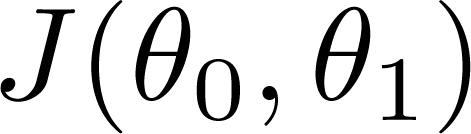 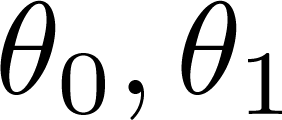 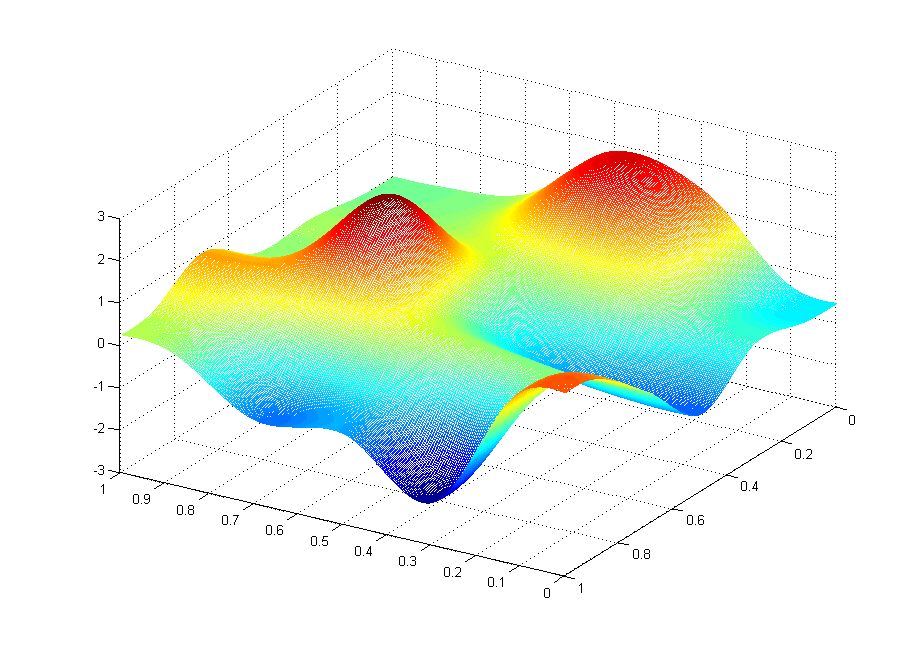 J(0,1)
1
0
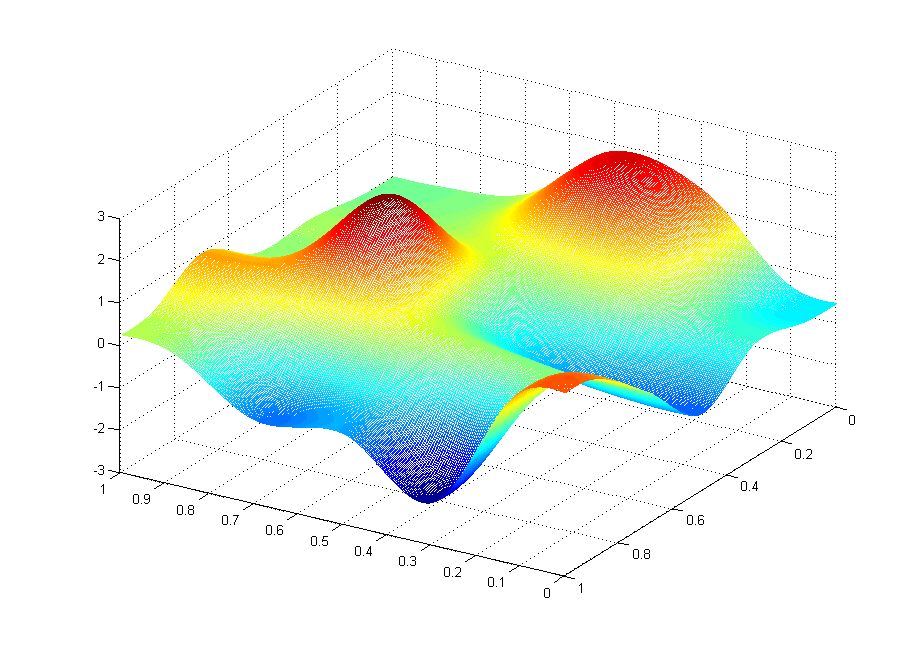 J(0,1)
1
0
Gradient descent algoritması
(Yakınsayana kadar tekrarla)
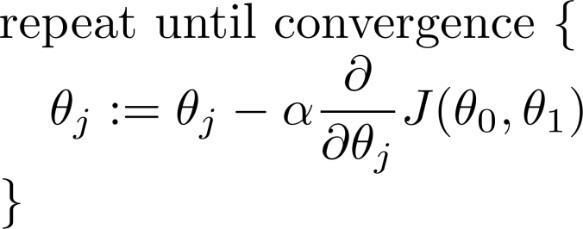 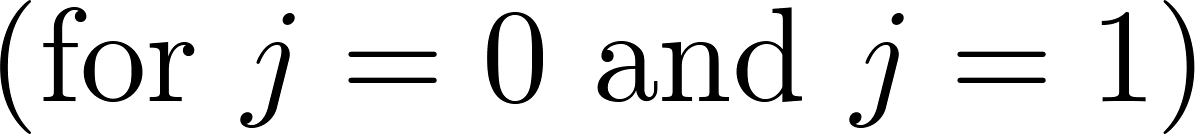 Doğru: Eş zamanlı güncelle
Hatalı:
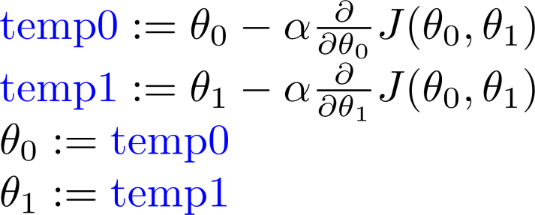 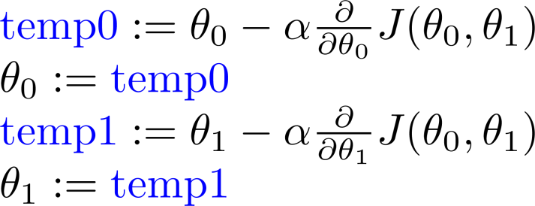 Gradyan inişi çıkarımı
Gradyan çıkarımı algoritması
(Yakınsayana kadar tekrarla)
(Eşzamanlı güncelle
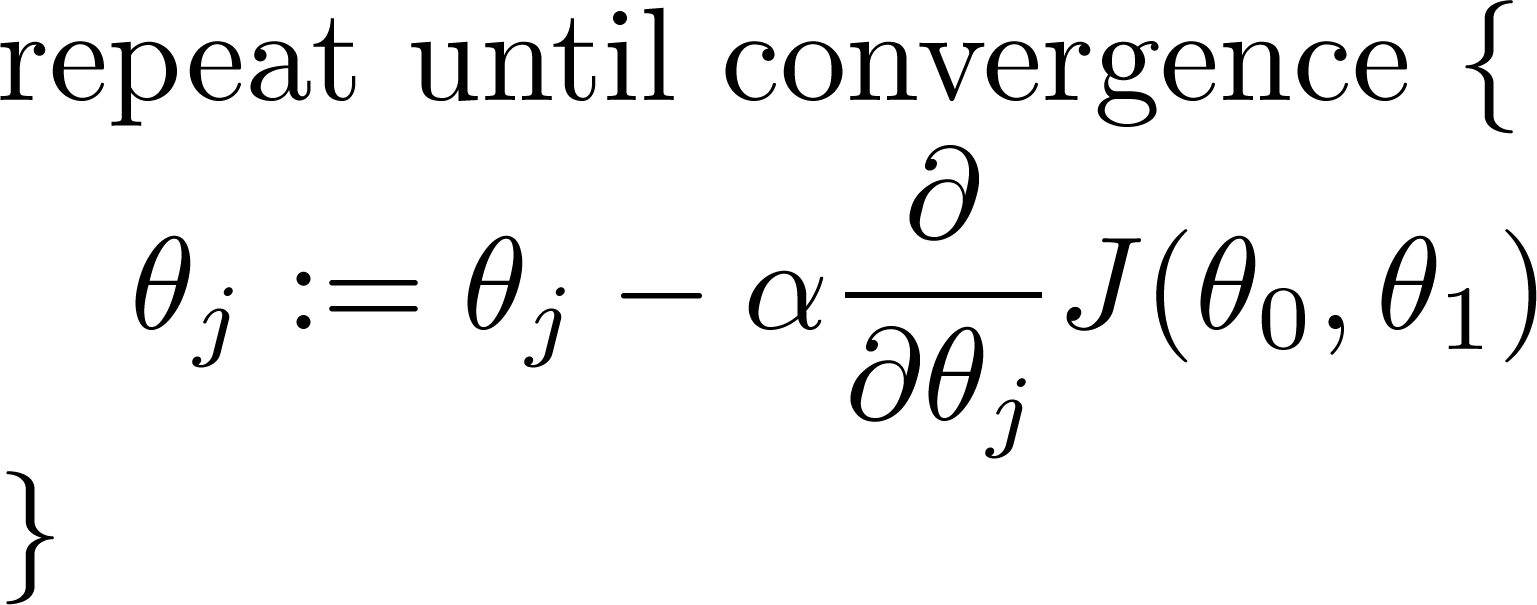 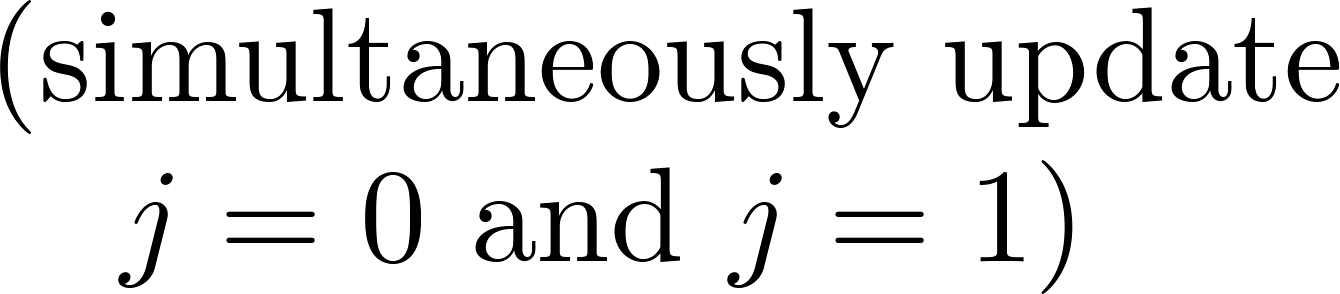 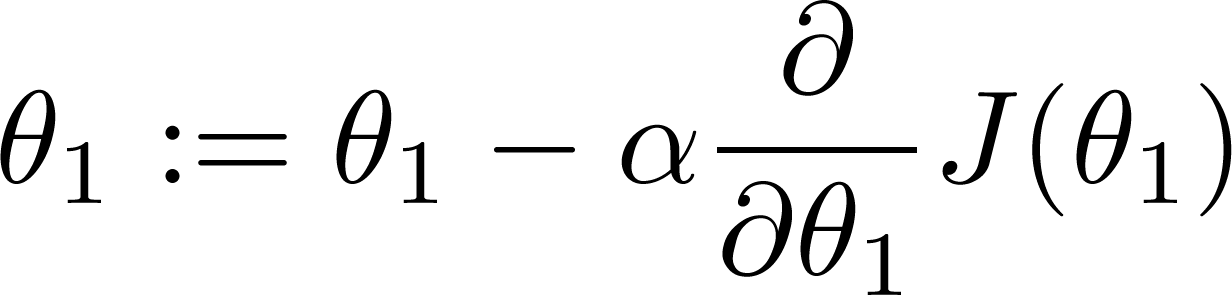 Eğer α çok küçük ise, gradyan inişi yavaş olabilir.
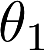 Eğer α çok büyük ise, gradient inişi minimumu yakalayamayabilir. Yakınsamayabilir, hatta uzaksayabilir.
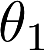 at local optima
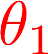 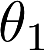 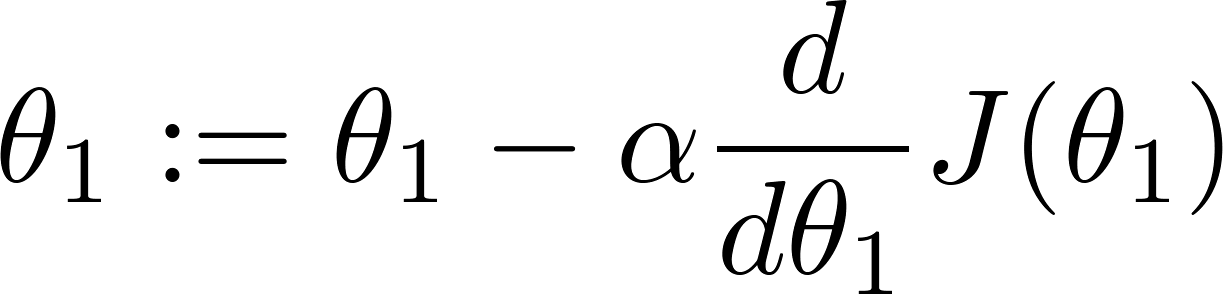 Current value of
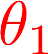 Gradyan inişi sabit öğrenme oranı α ile lokal minimuma yakınsayabilir.
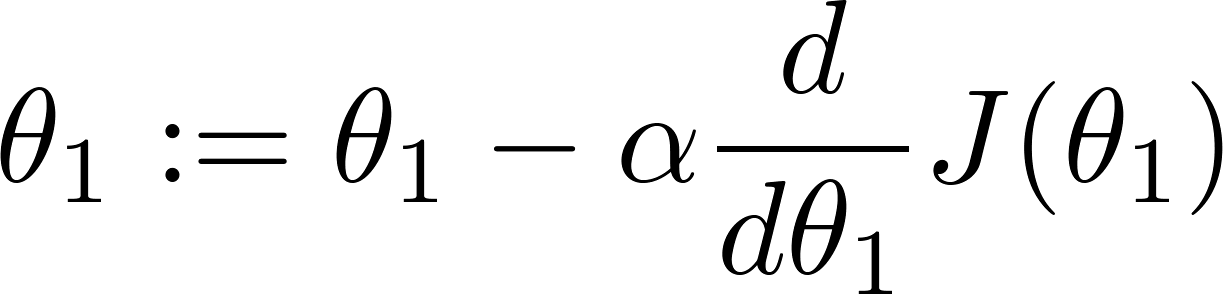 Lokal minimuma yaklaştıkça, gradyan inişi otomatik olarak daha küçük adımlarla ilerleyecektir. Dolayısıyla α değerini değiştirmeye gerek olmayabilir.
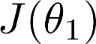 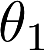 Lineer regresyon için gradyan inişi
Lineer Regresyon Modeli
Gradient descent algoritması
(Yakınsayana kadar tekrarla)
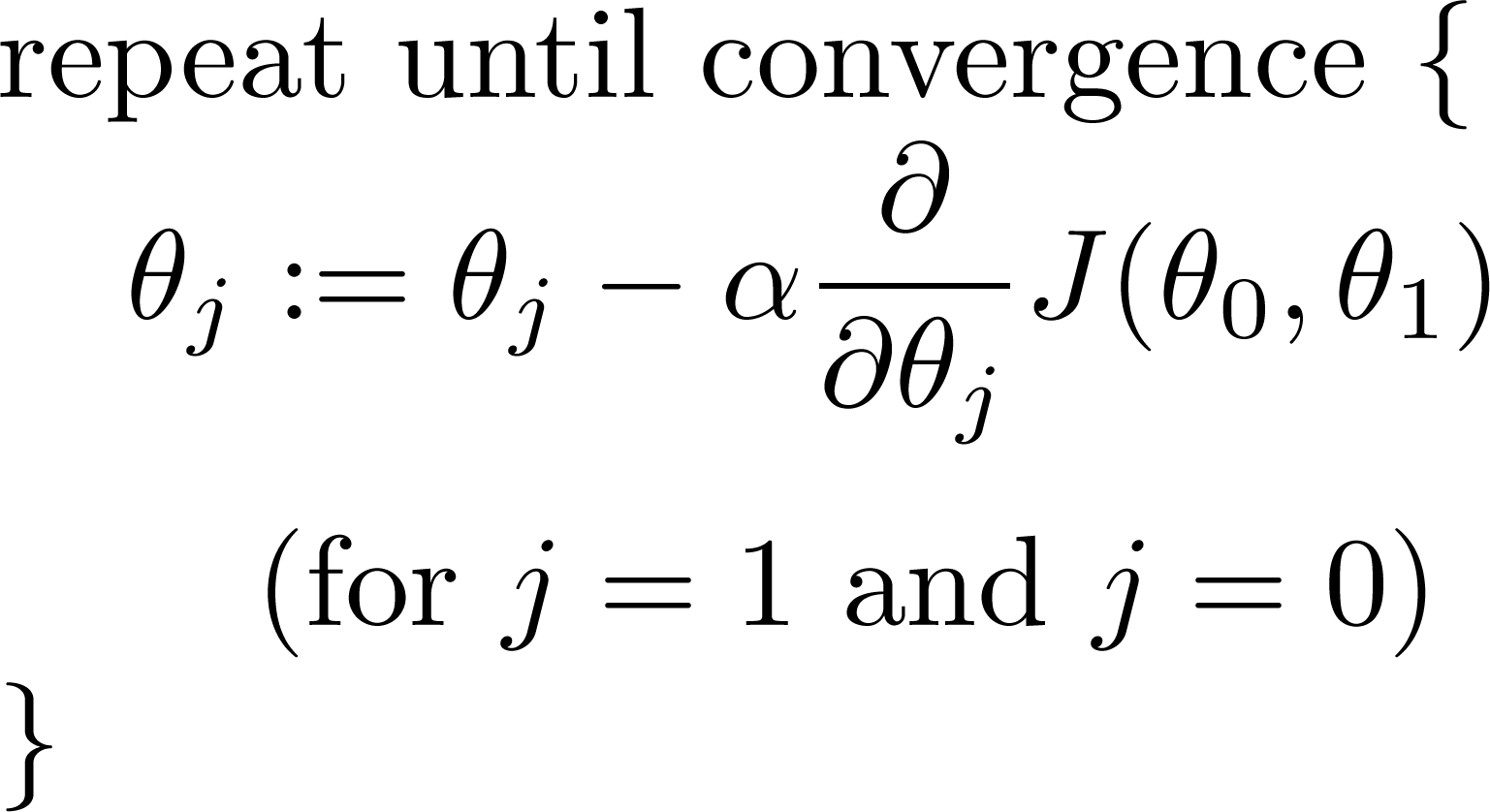 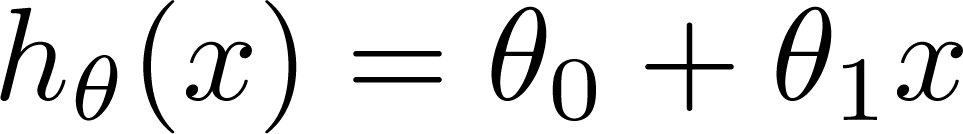 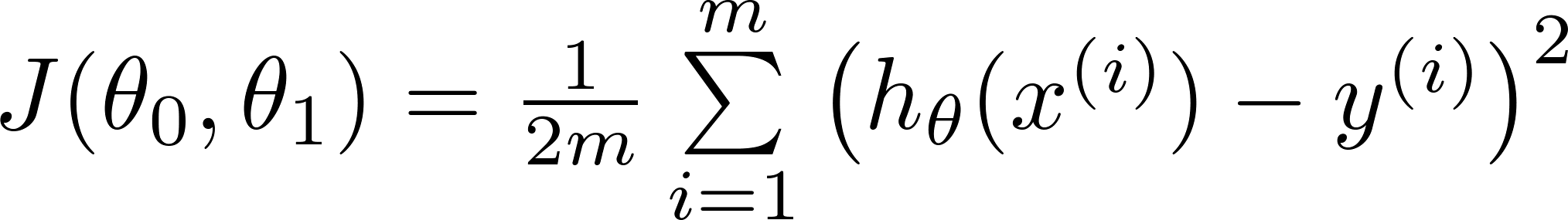 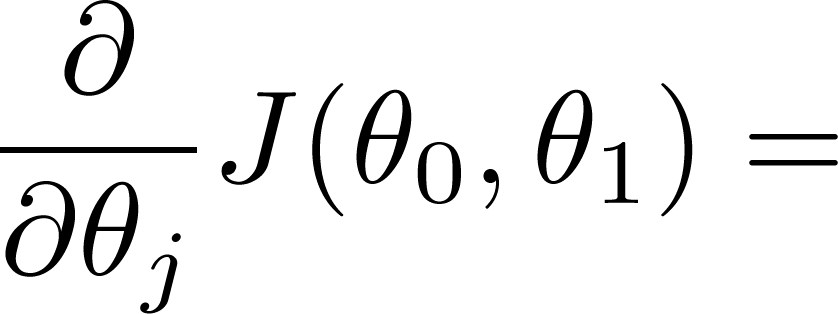 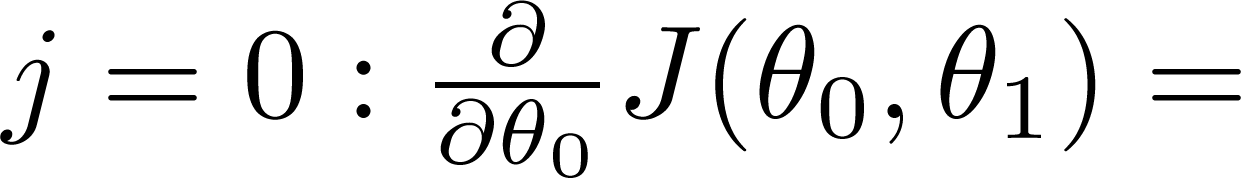 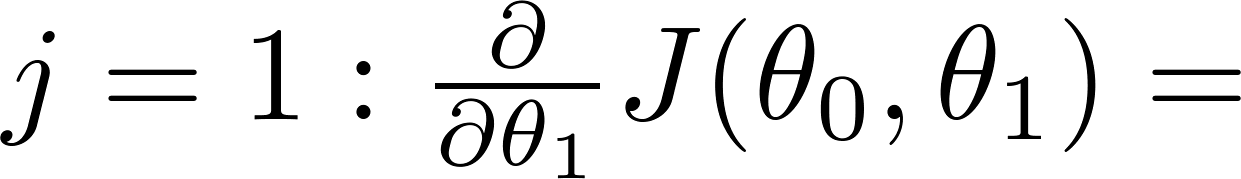 Gradyan inişi algorithması
(Yakınsayana kadar tekrarla)
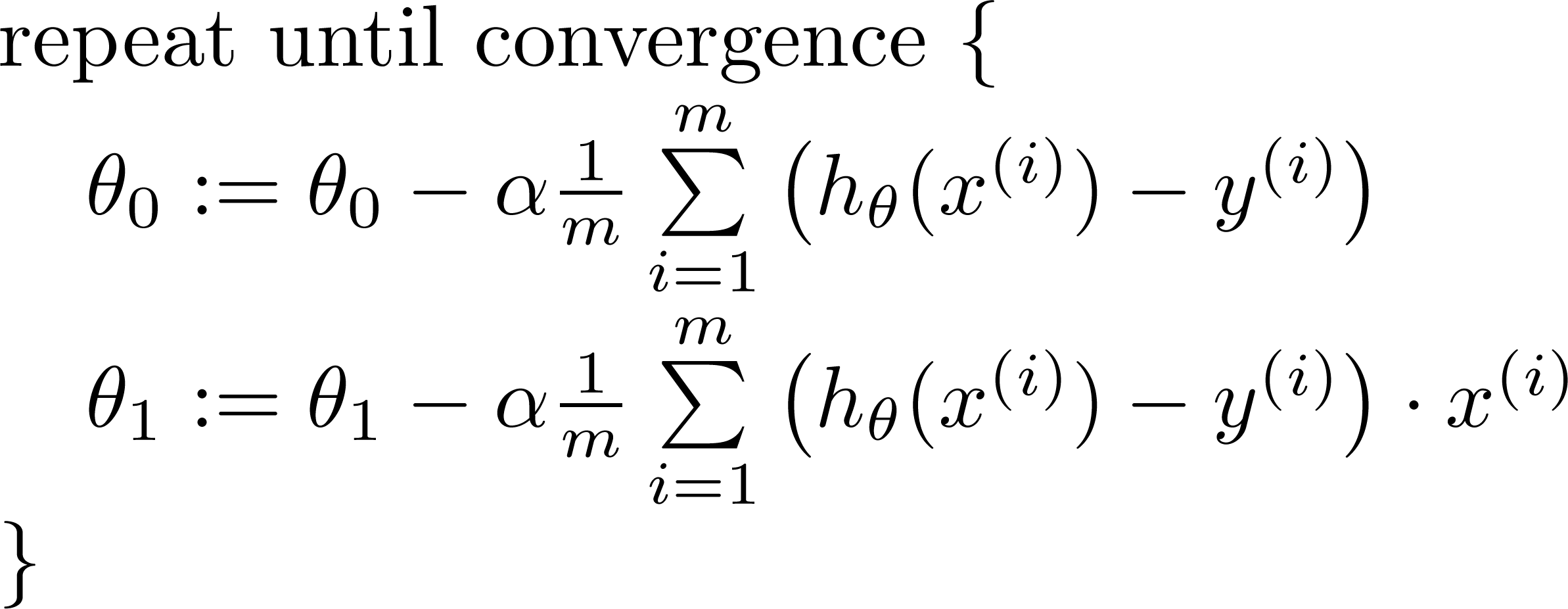 ve 
Eş zamanlı güncelle
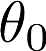 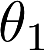 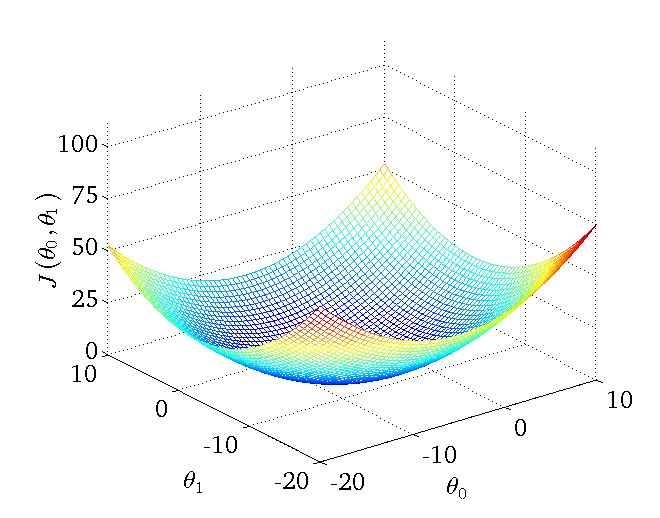 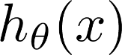 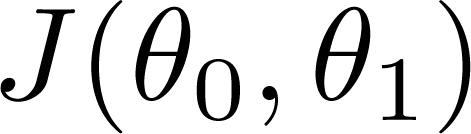 (for fixed           , this is a function of x)
(function of the parameters            )
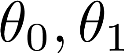 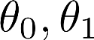 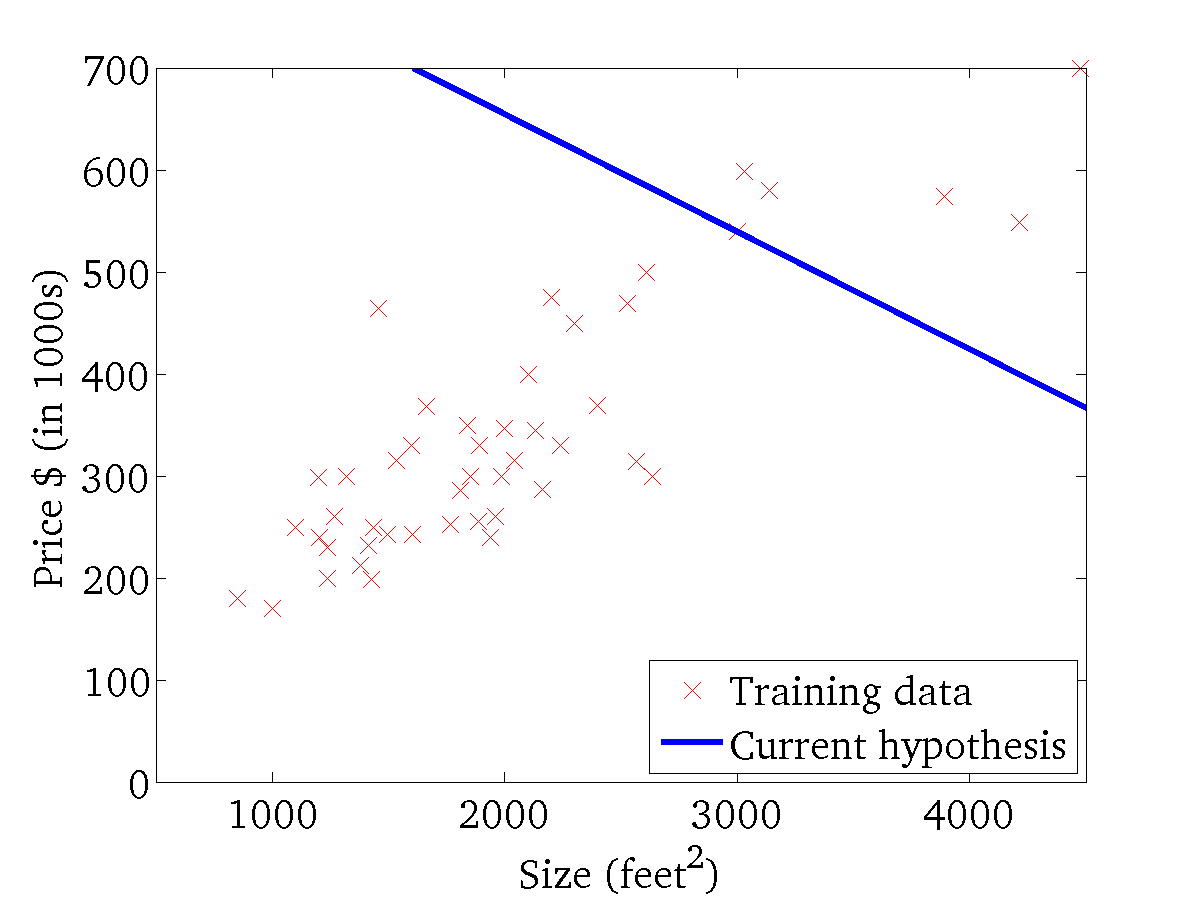 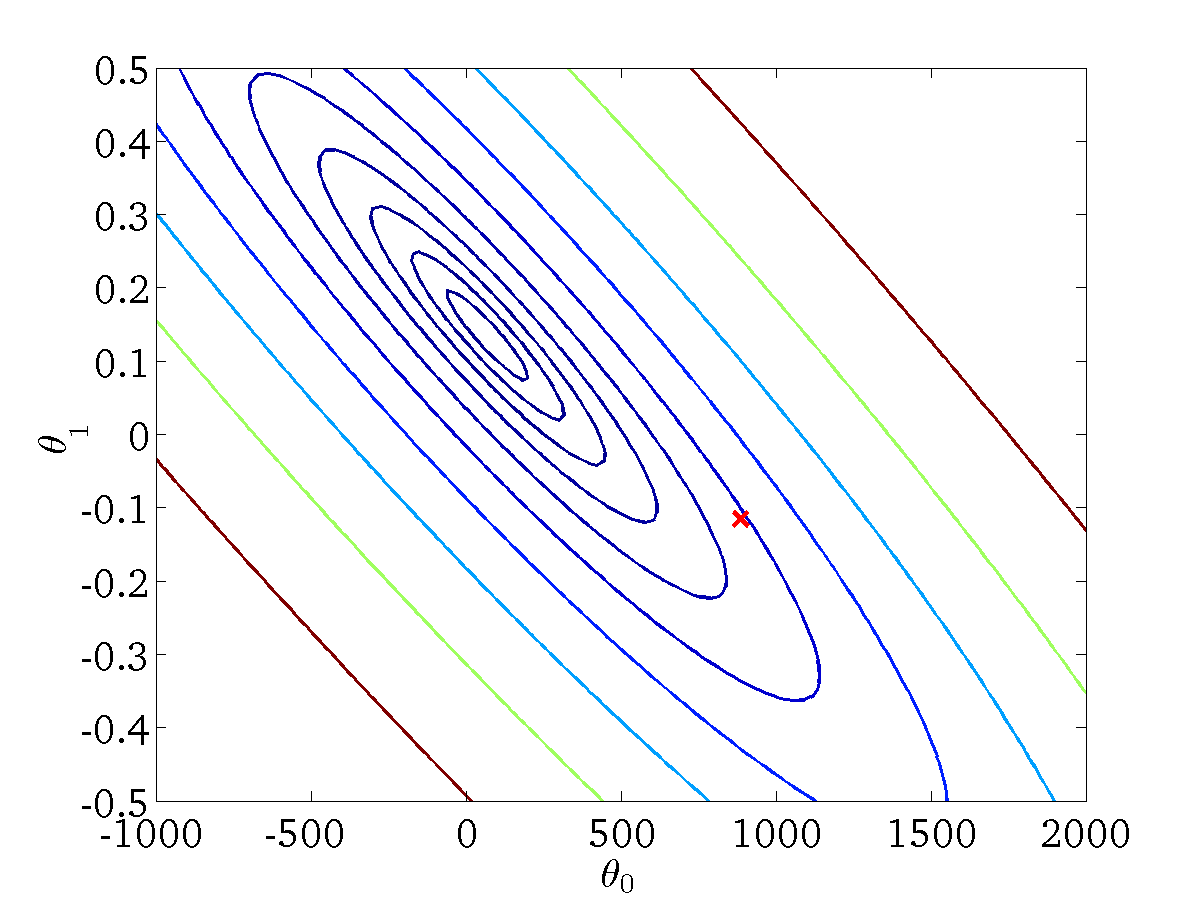 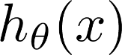 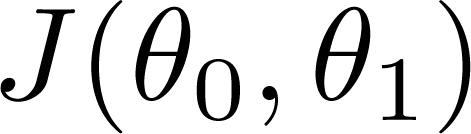 (for fixed           , this is a function of x)
(function of the parameters            )
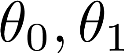 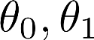 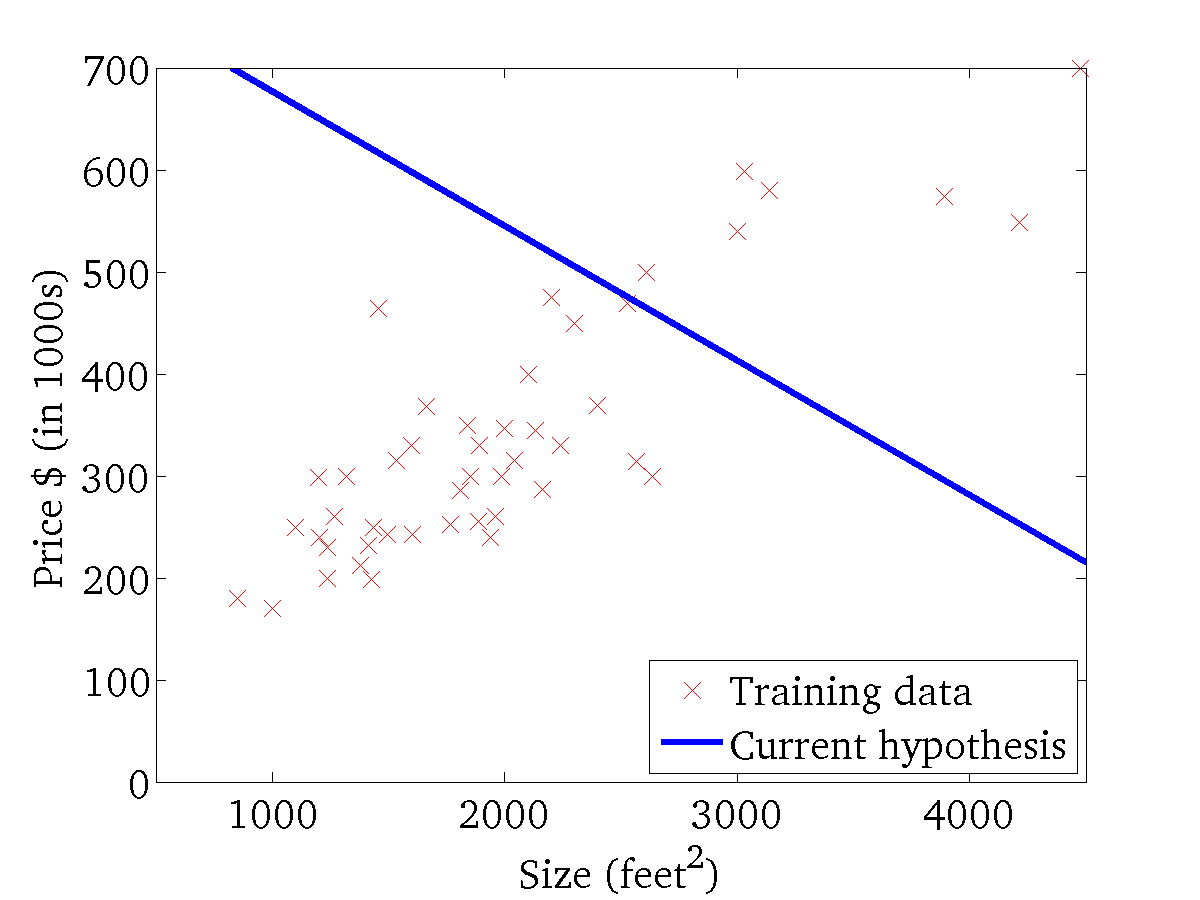 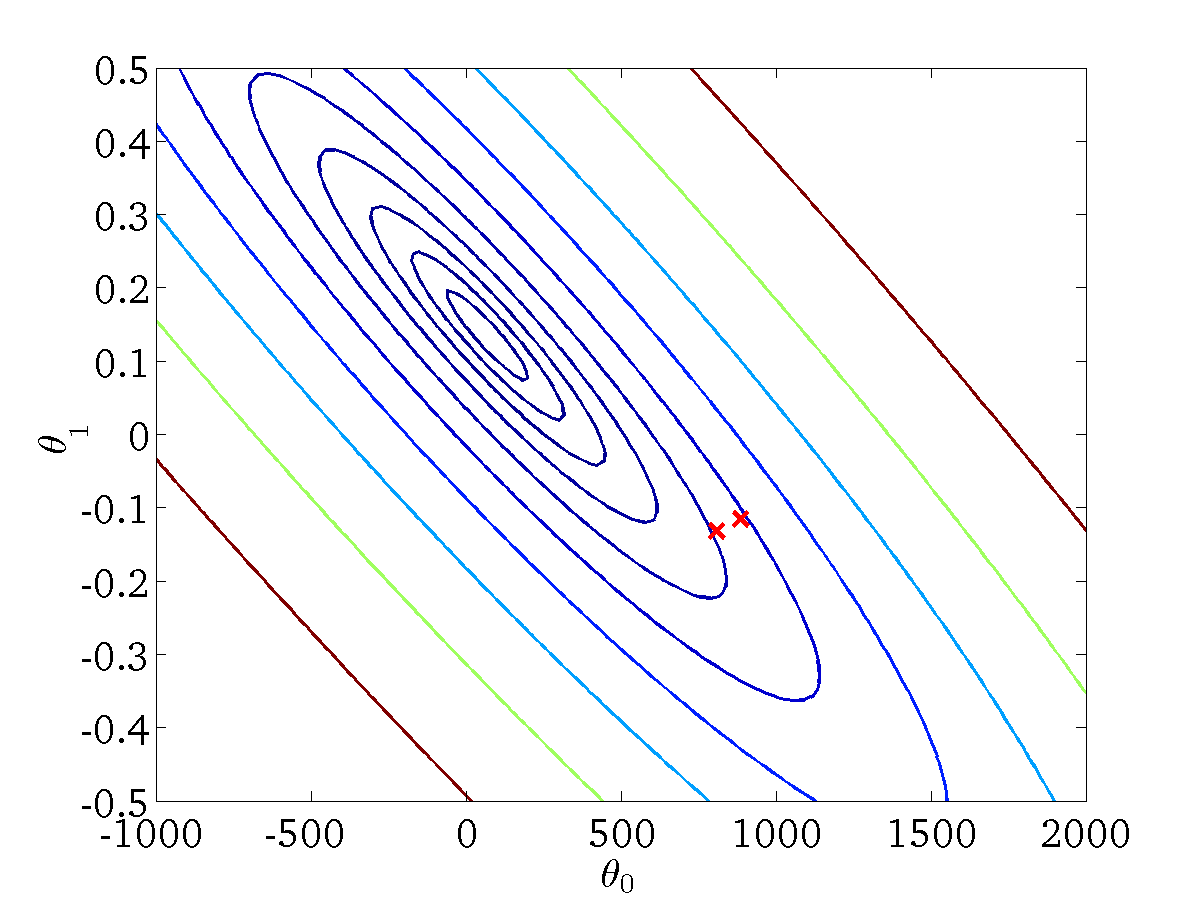 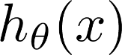 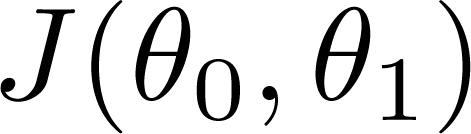 (for fixed           , this is a function of x)
(function of the parameters            )
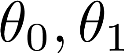 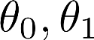 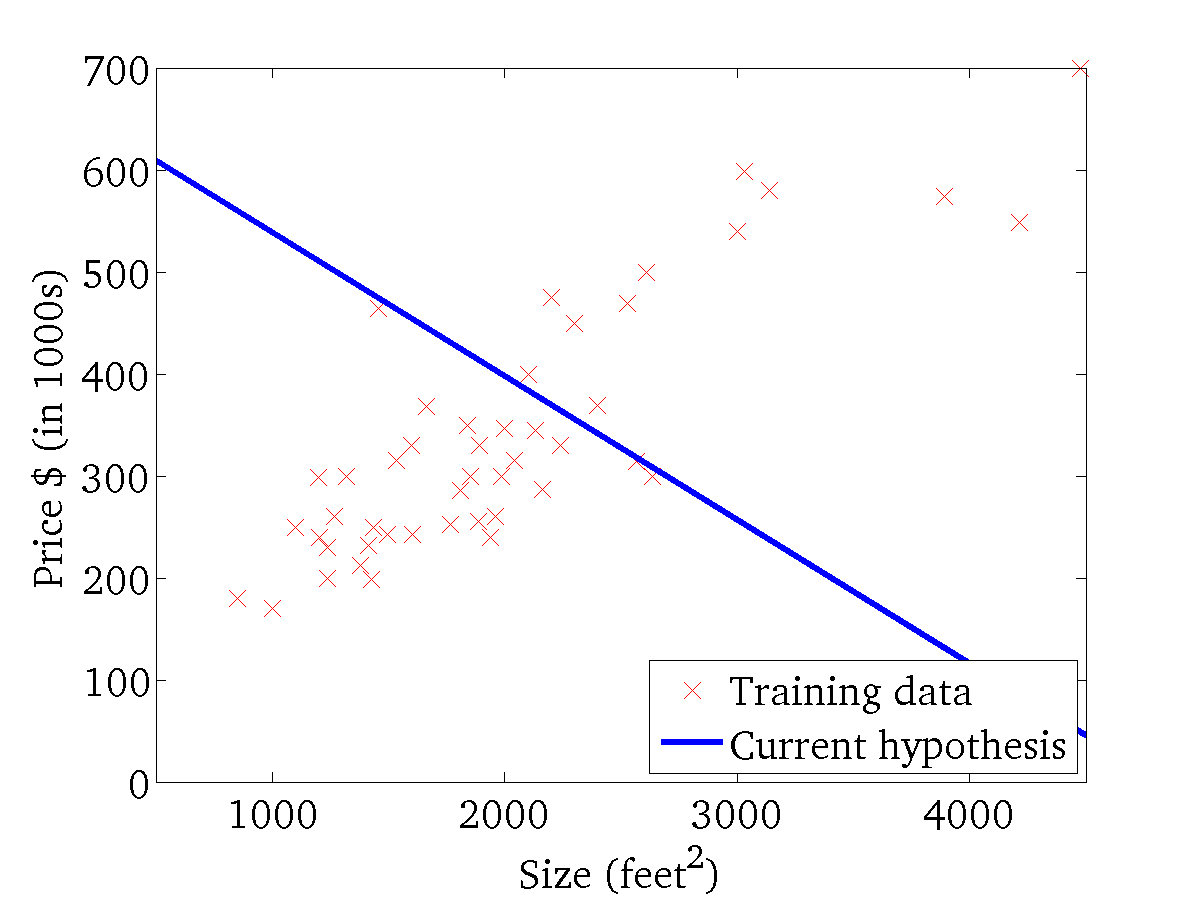 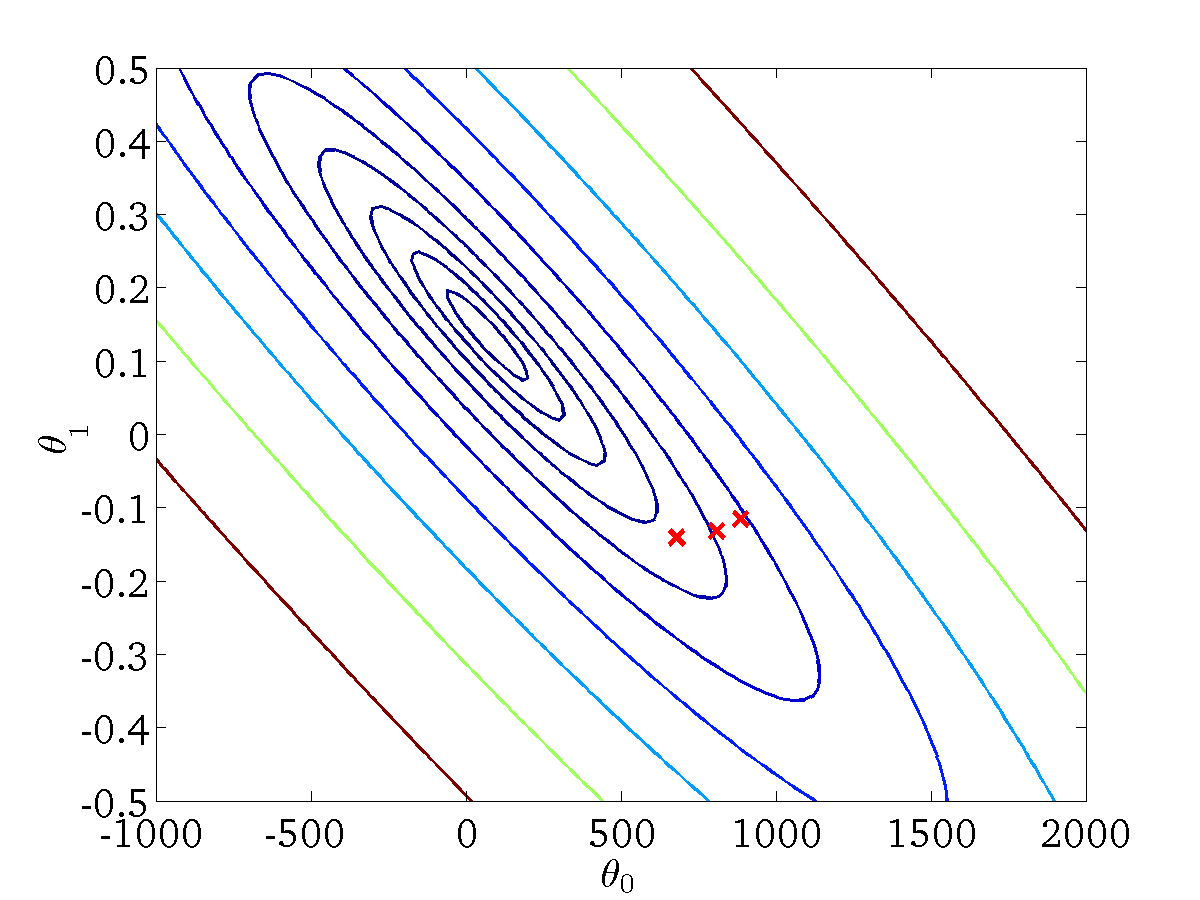 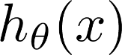 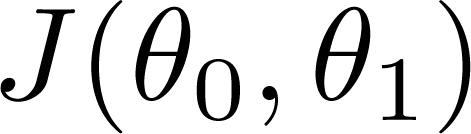 (for fixed           , this is a function of x)
(function of the parameters            )
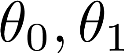 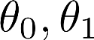 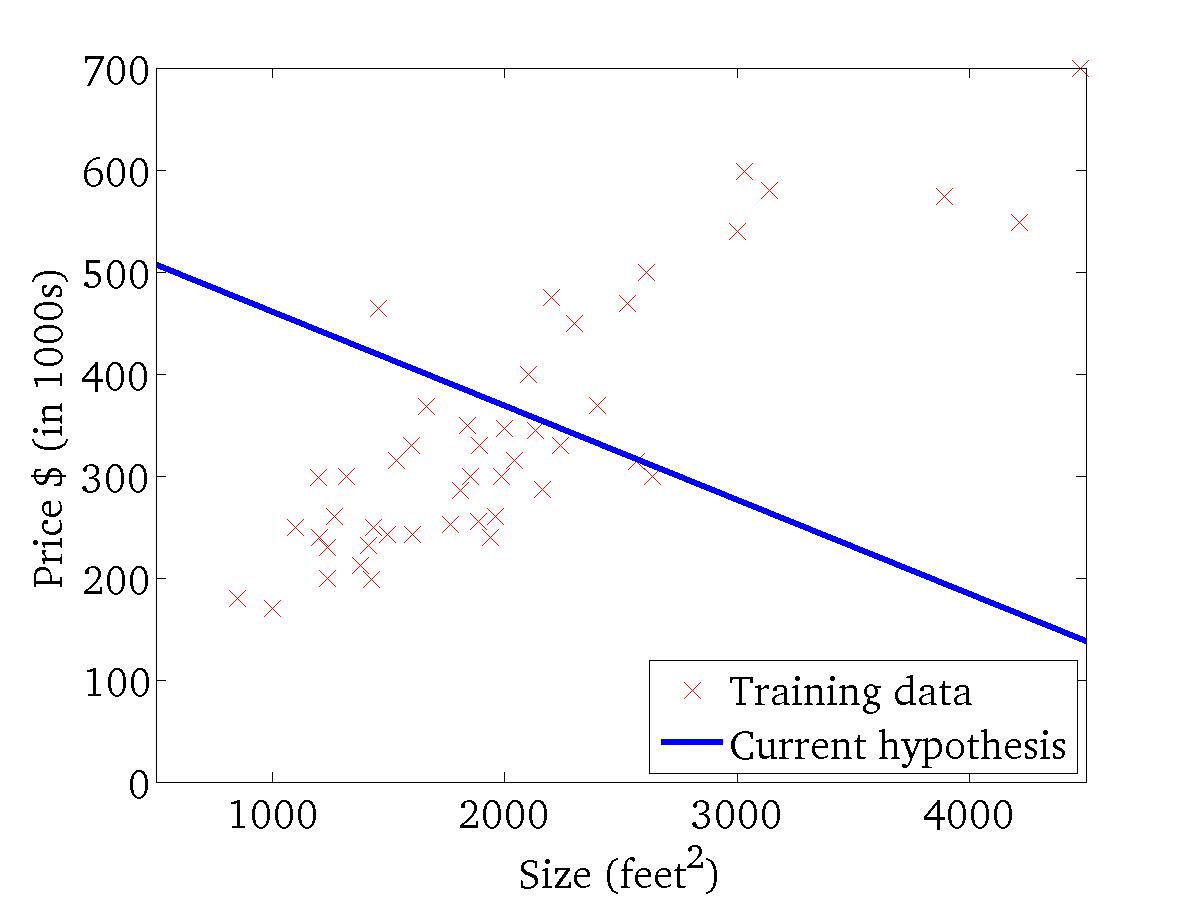 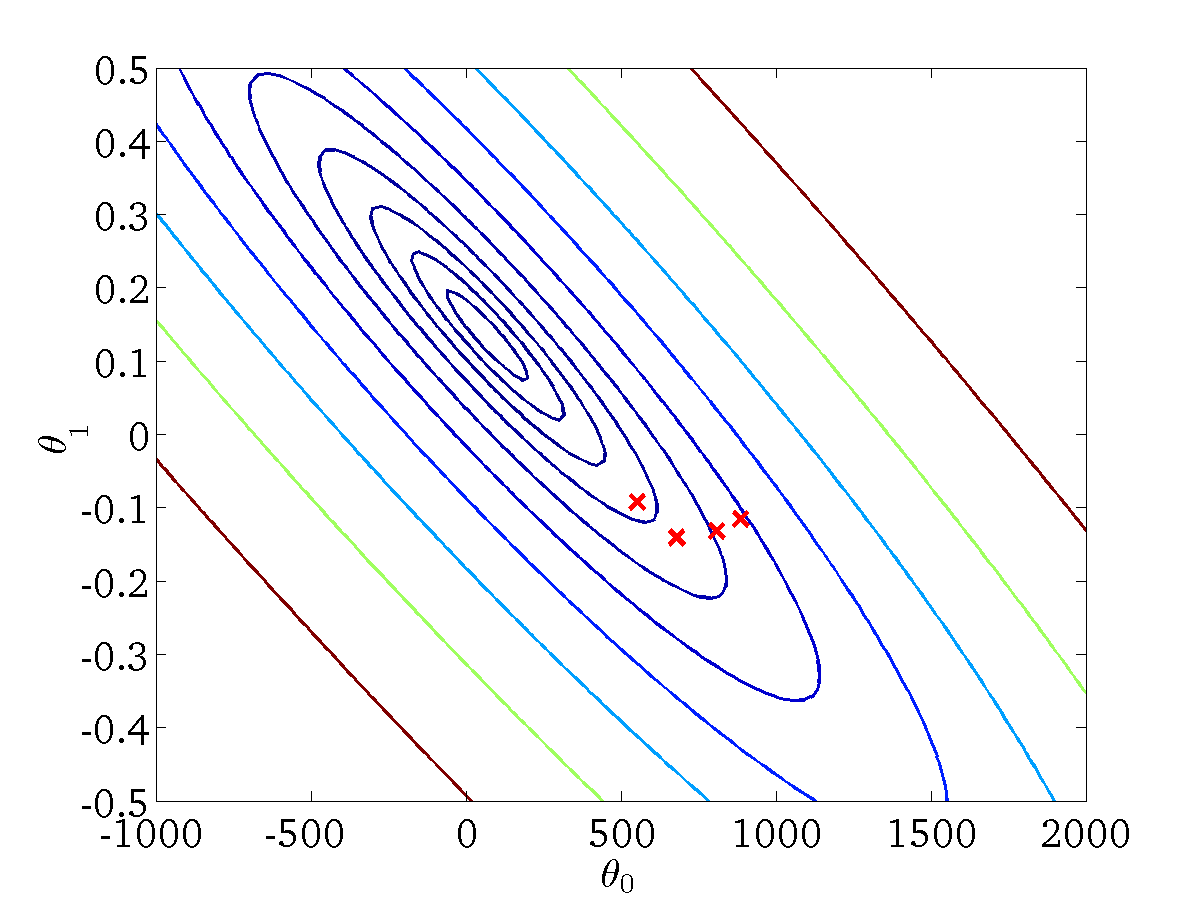 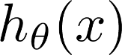 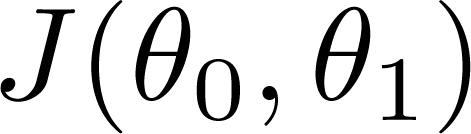 (for fixed           , this is a function of x)
(function of the parameters            )
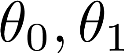 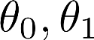 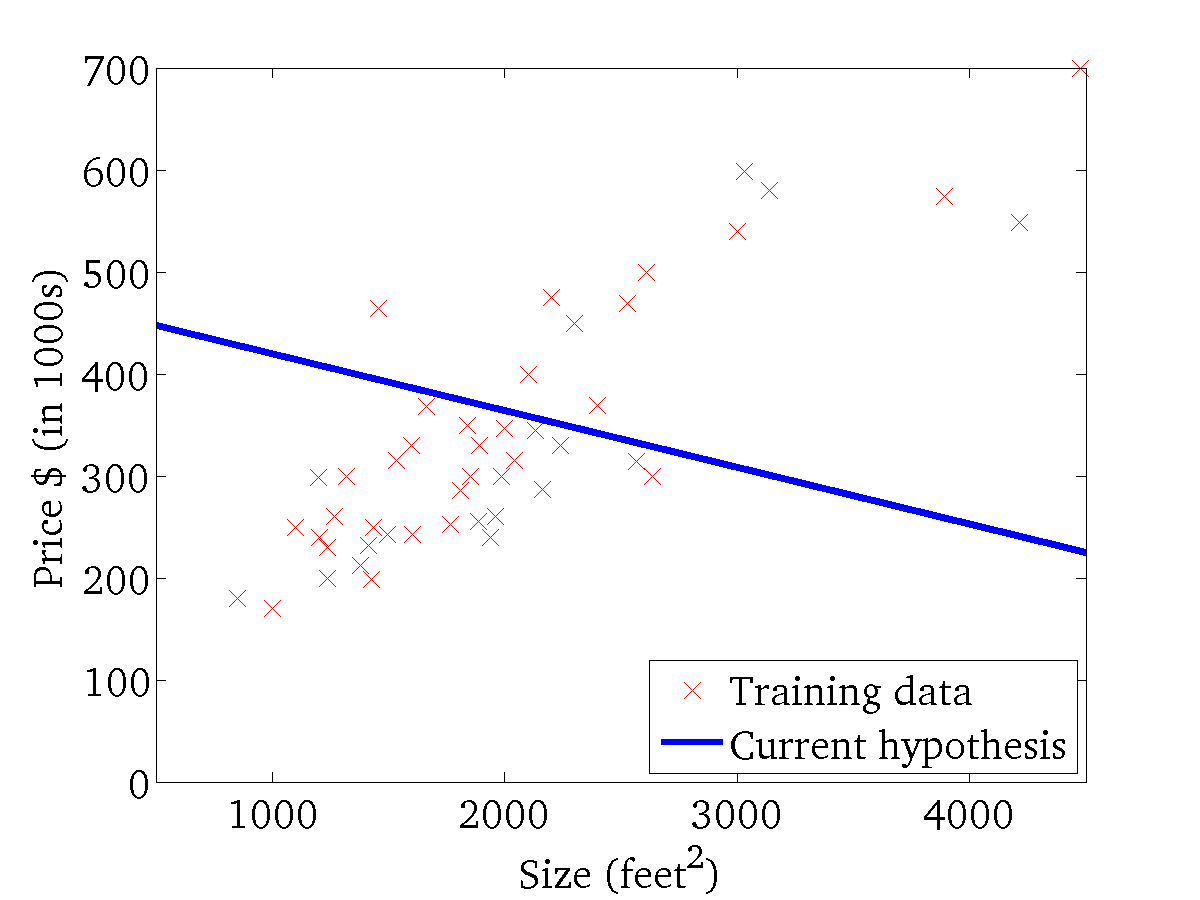 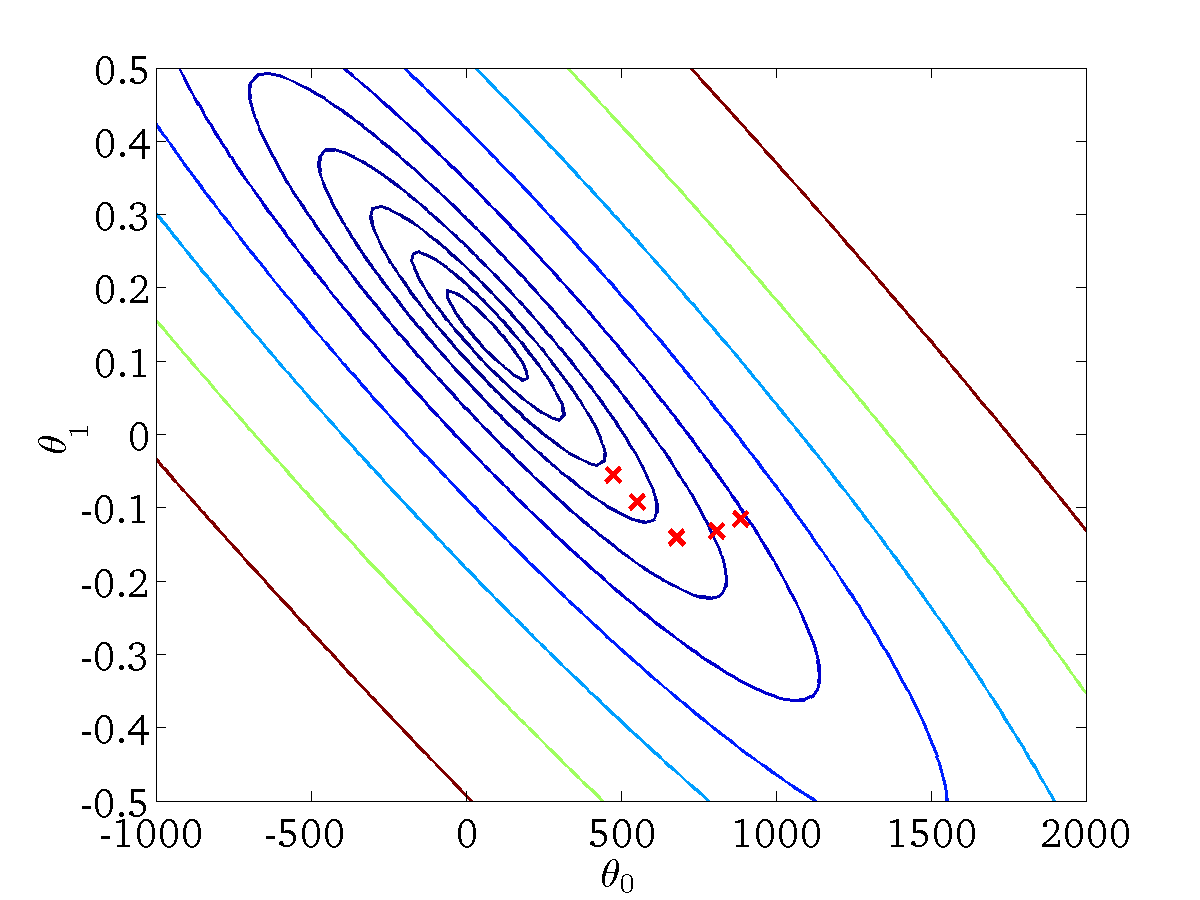 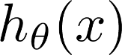 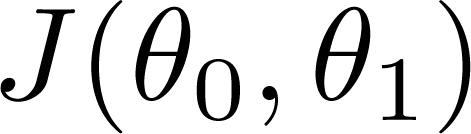 (for fixed           , this is a function of x)
(function of the parameters            )
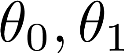 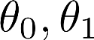 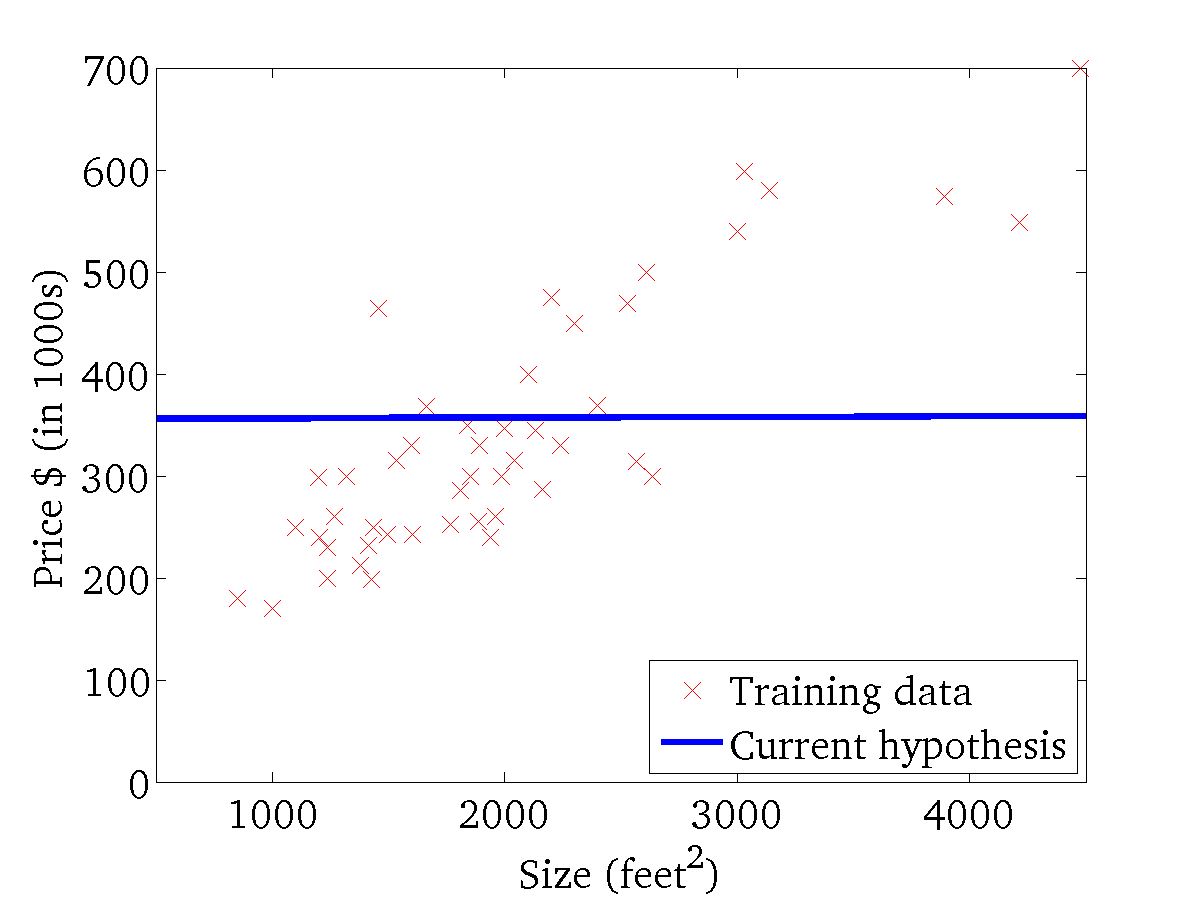 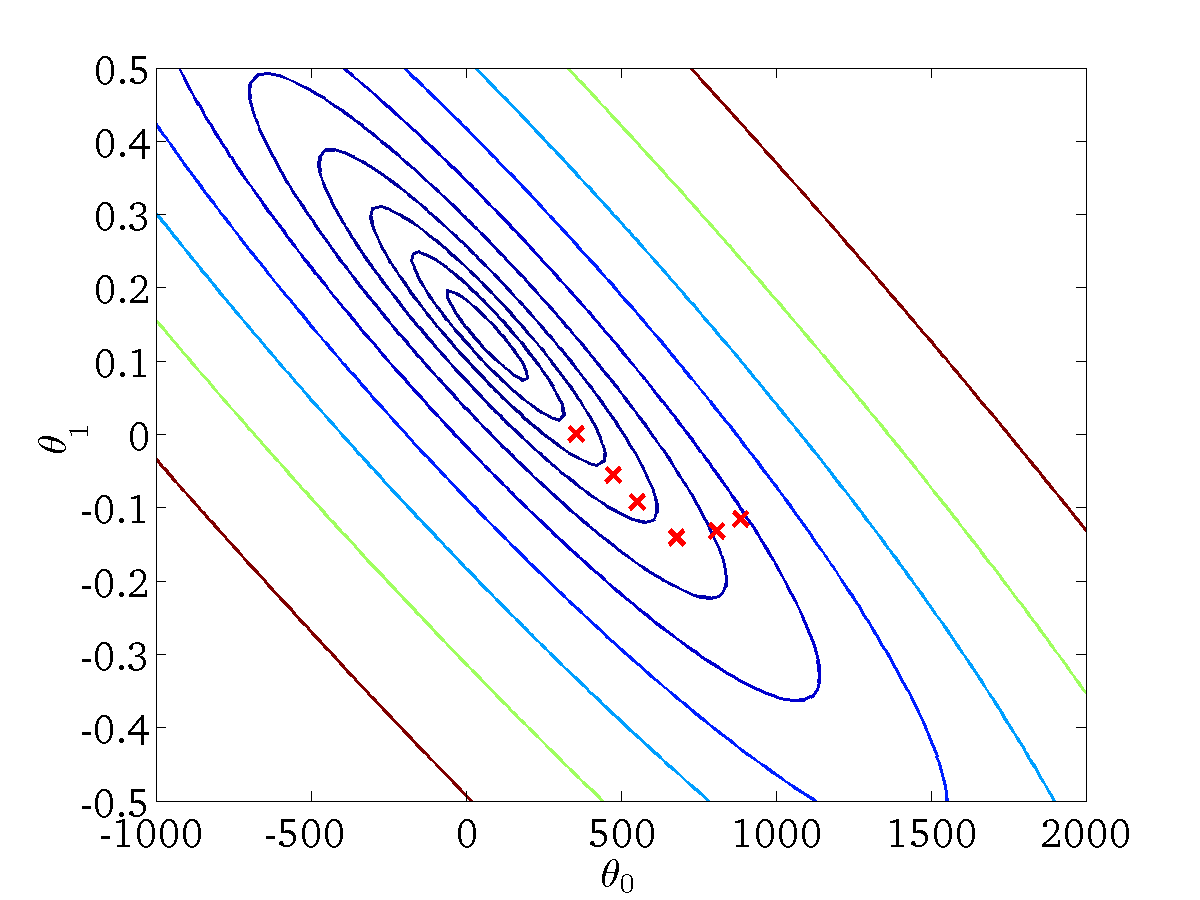 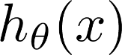 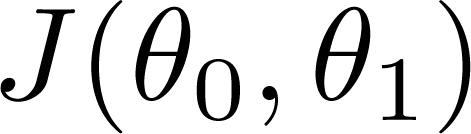 (for fixed           , this is a function of x)
(function of the parameters            )
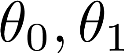 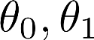 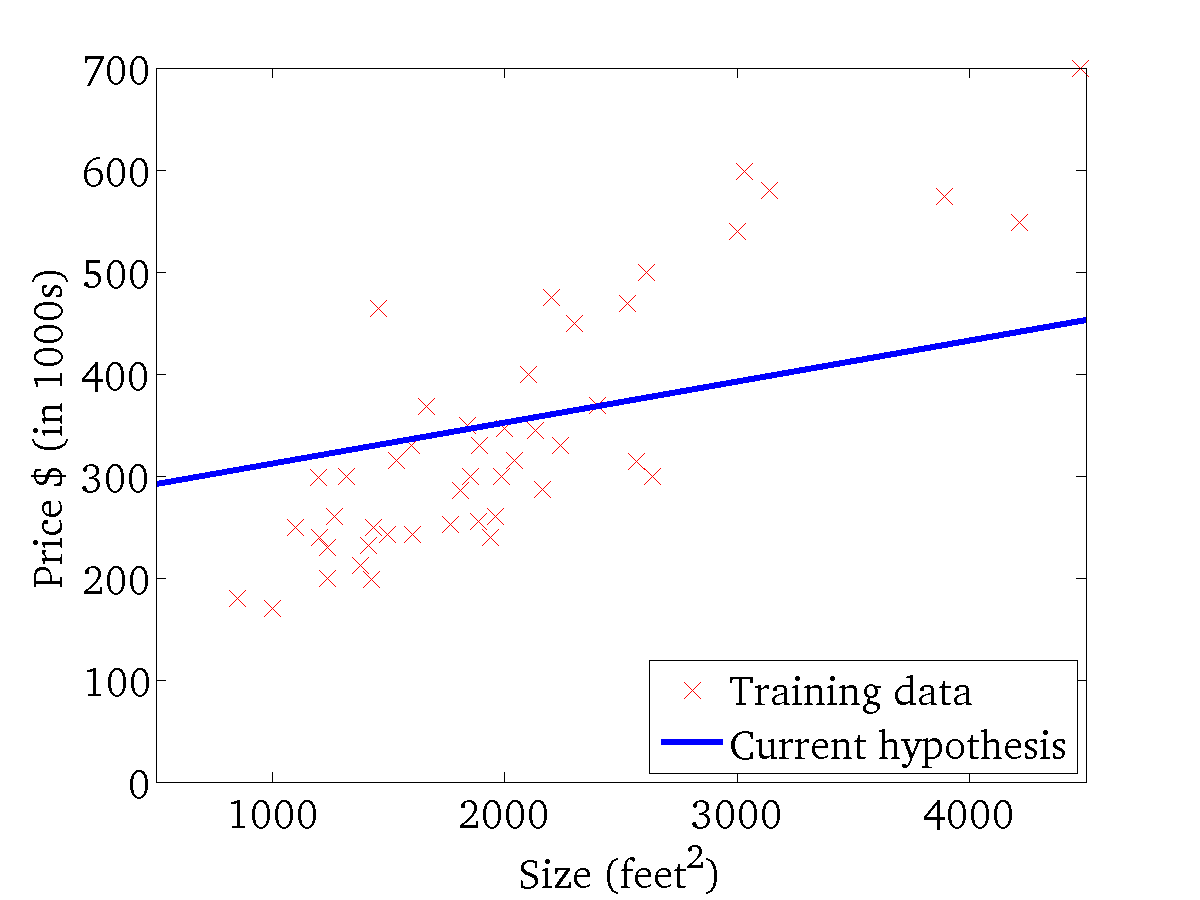 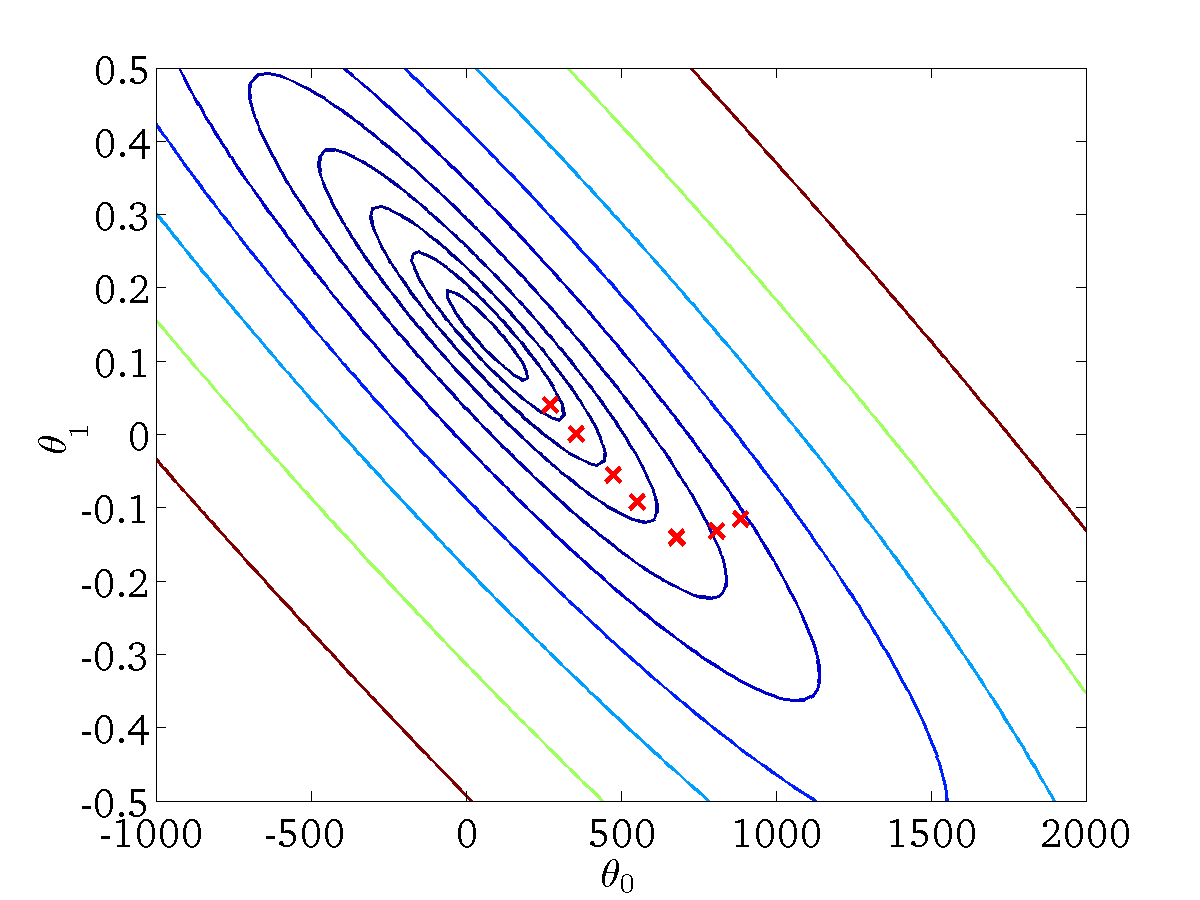 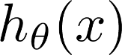 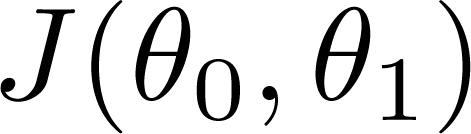 (for fixed           , this is a function of x)
(function of the parameters            )
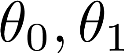 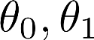 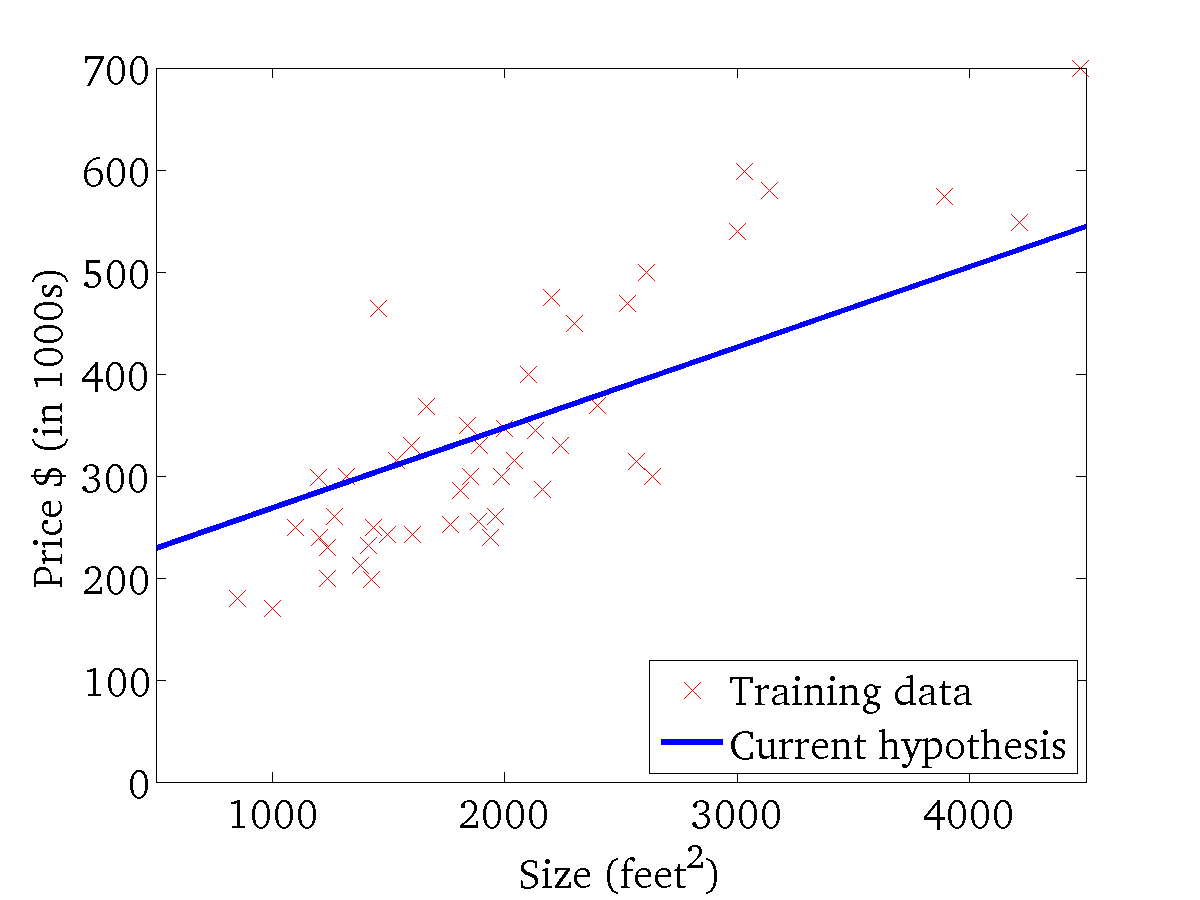 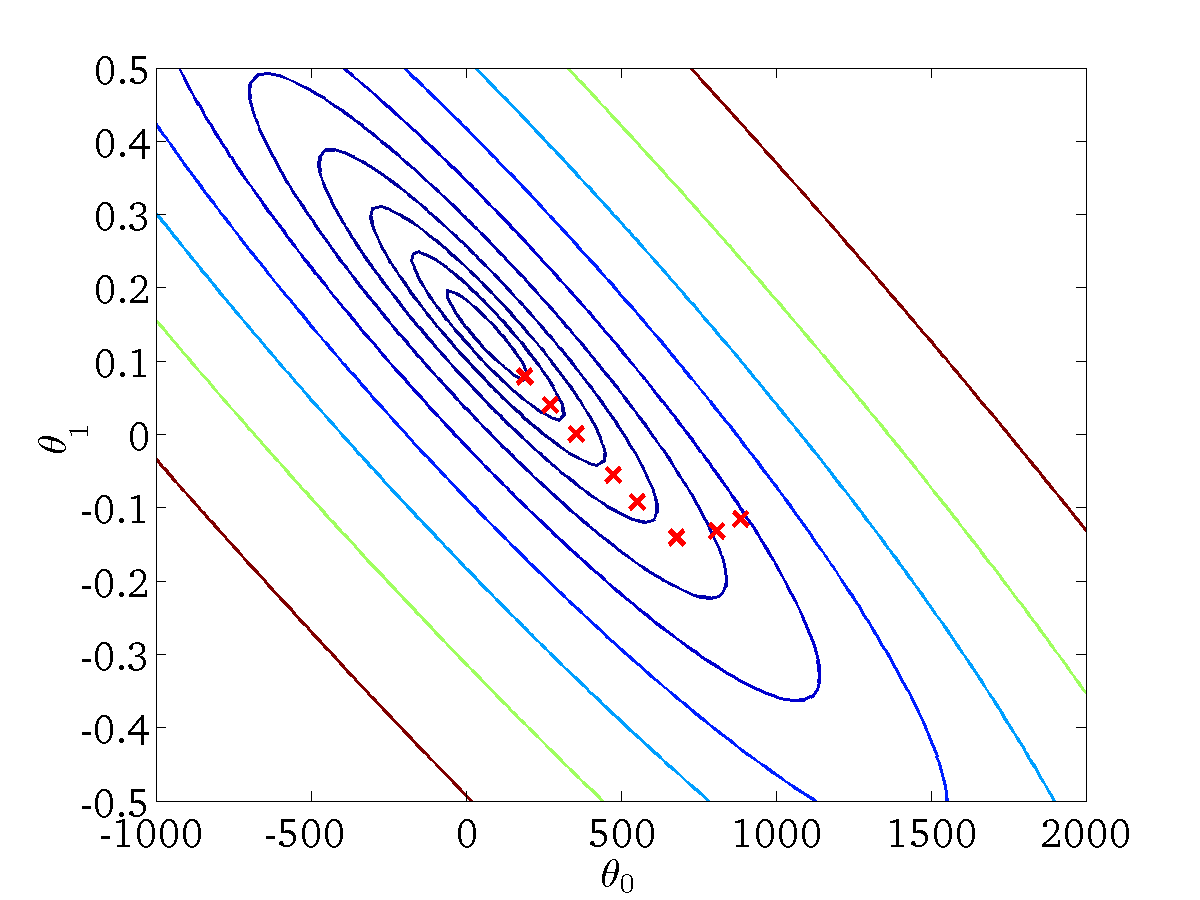 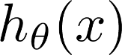 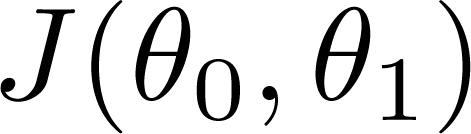 (for fixed           , this is a function of x)
(function of the parameters            )
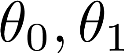 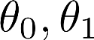 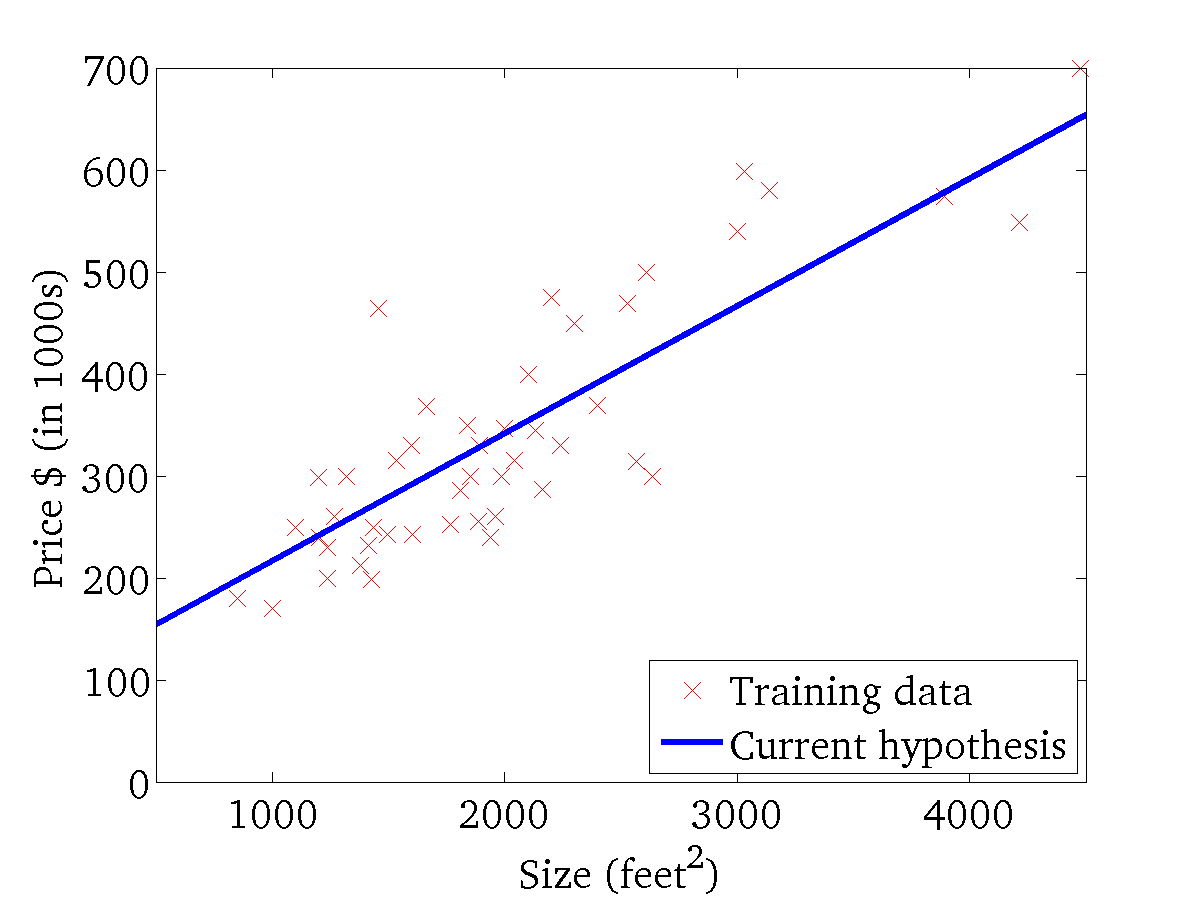 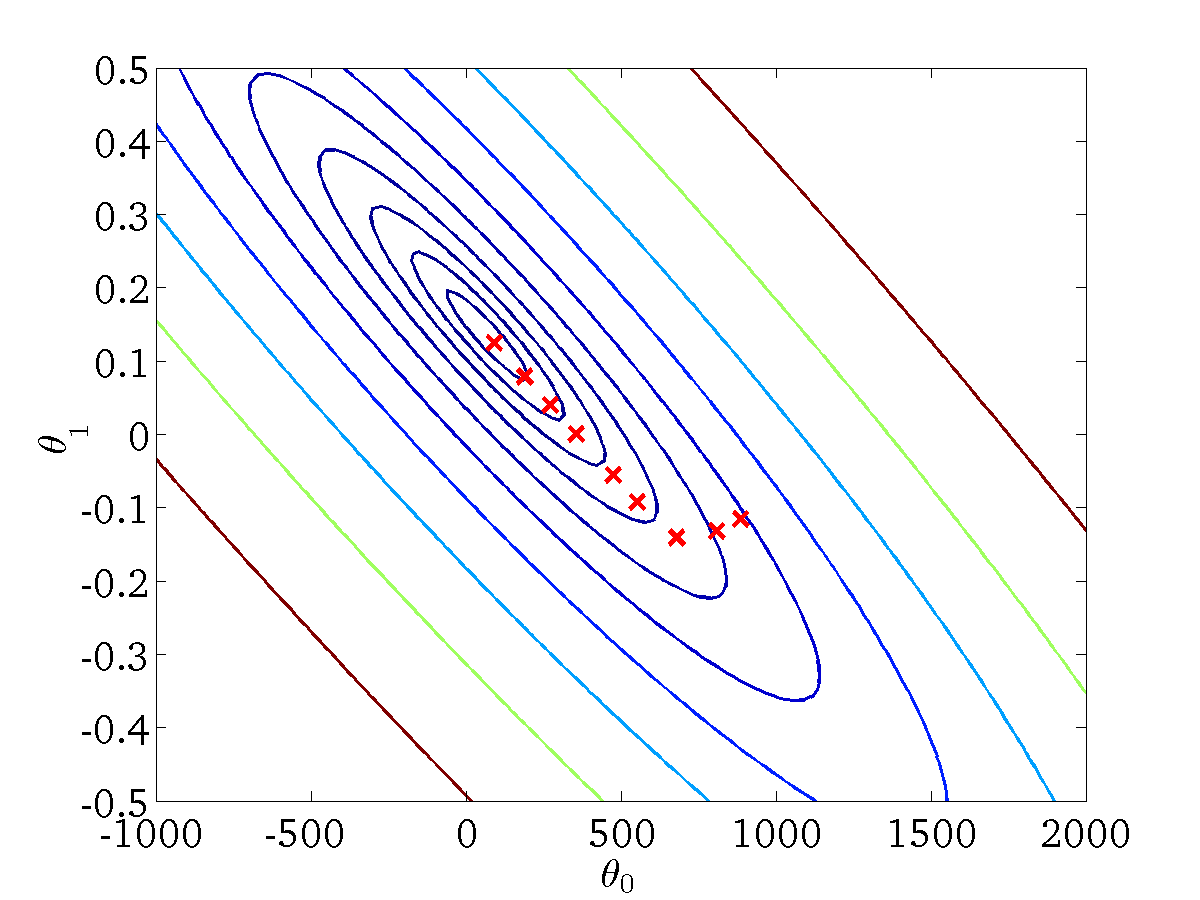 Slaytların orjinalleri için:
https://github.com/vkosuri/CourseraMachineLearning

Adrew Ng’nin Video Dersler için:
https://www.youtube.com/playlist?list=PL2qEL_7r0QISbIq8G5ywDv8go0EVr5bky